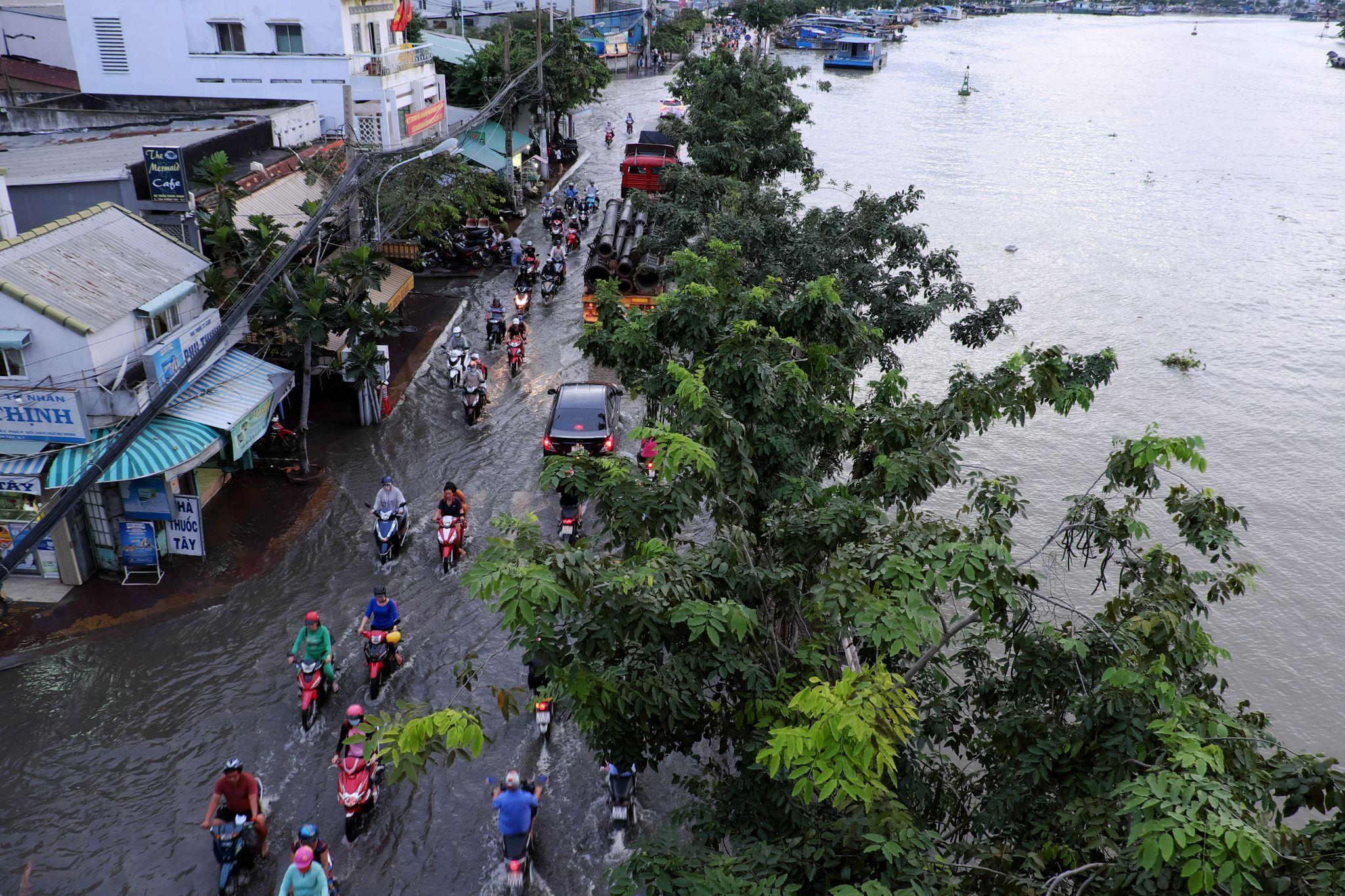 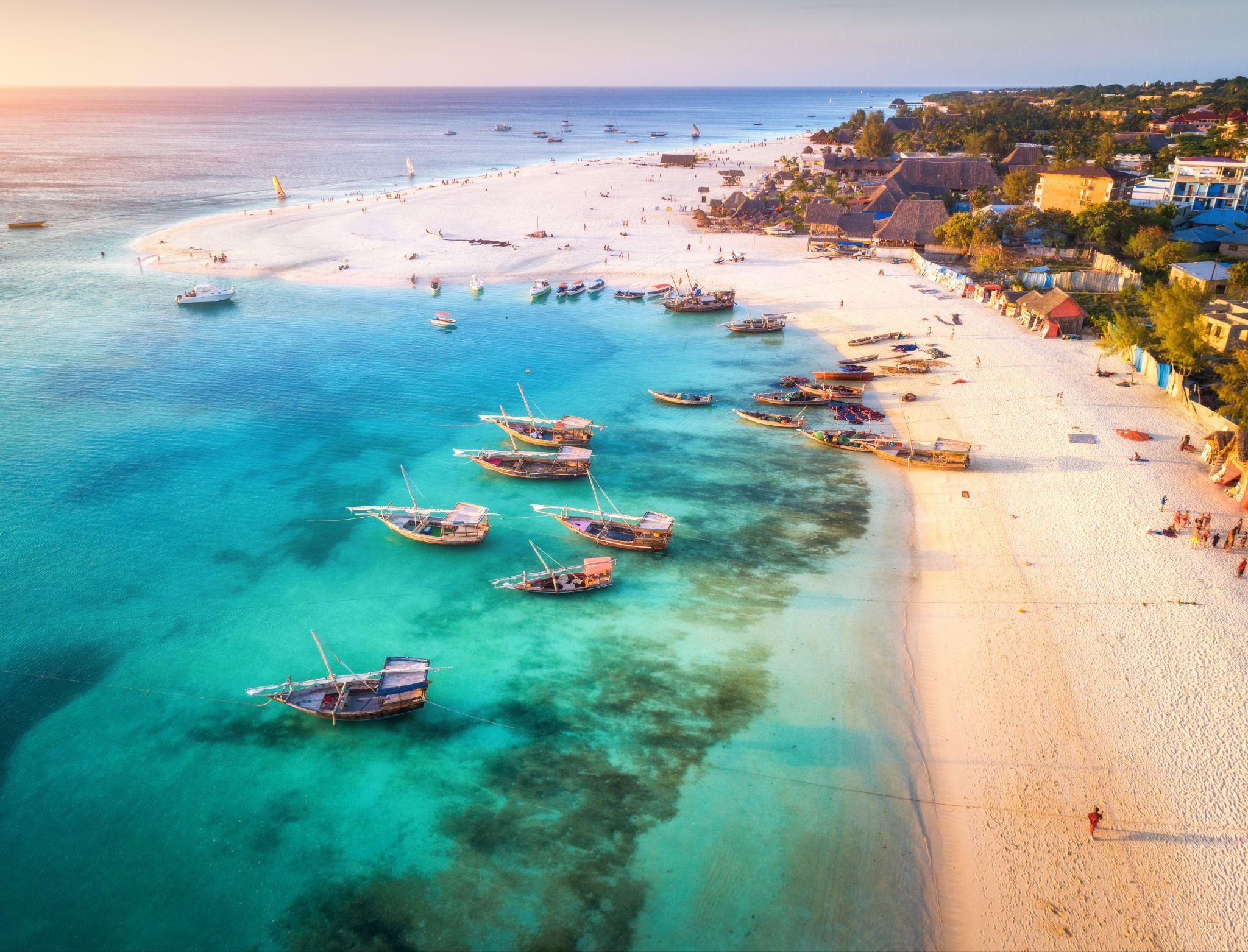 GlobalCoast Cloud: enabling equitable coastal resilience for the future
BOARD
Nadia Pinardi, University of Bologna
Villy Kourafalou, University of Miami
Joaquín Tintoré, SOCIB & IMEDEA, Palma de Mallorca
Emma Heslop, Global Ocean Observing System IOC/UNESCO
SECRETARIAT
Giovanni Coppini, Mairéad O’Donovan, Areeba Meiz
Euro-Mediterranean Centre on Climate Change, Lecce
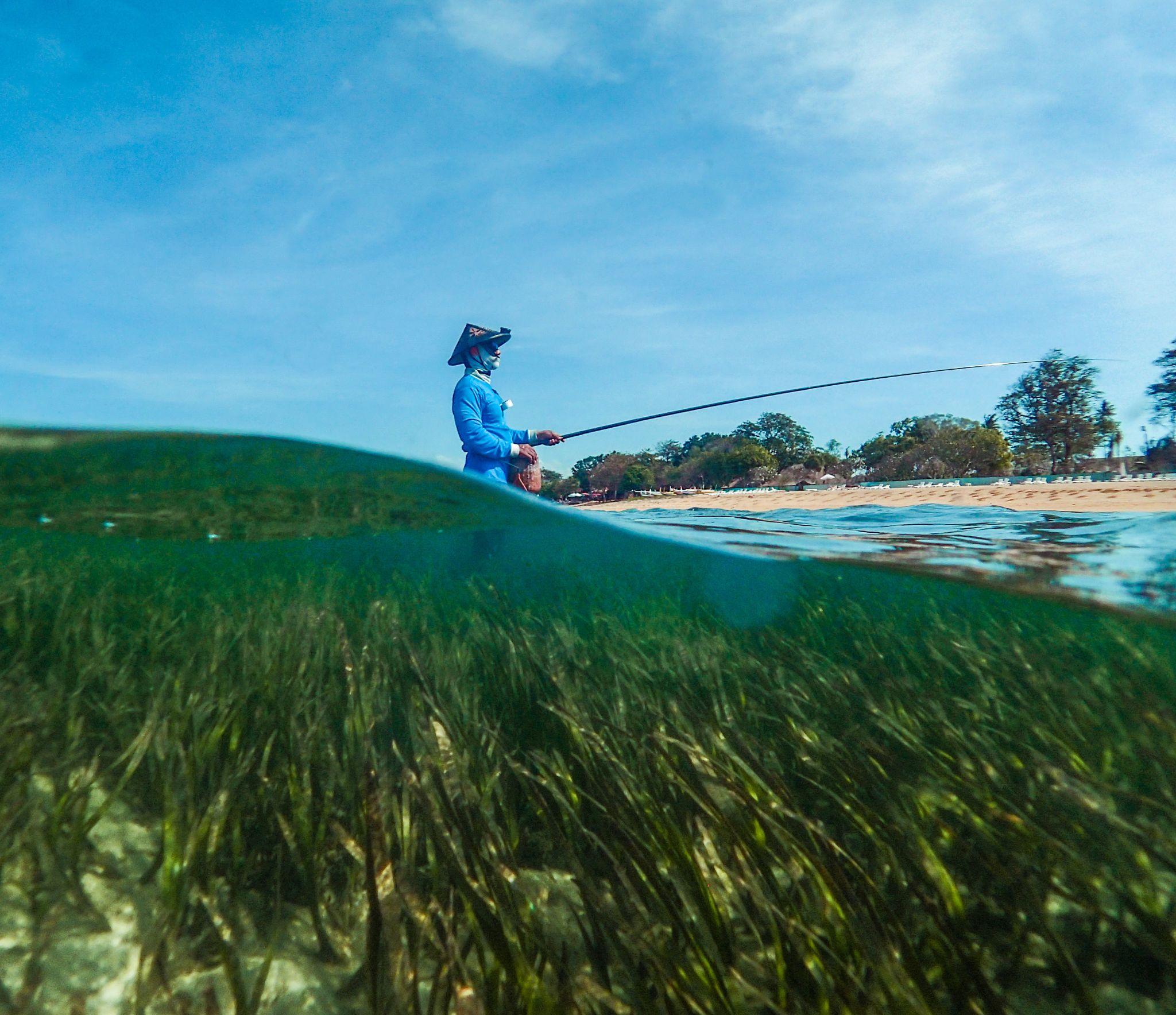 This programme is endorsed by
[Speaker Notes: CoastPredict is one of the three GOOS Ocean Decade Programmes. The vision of the Programme is ‘A predicted global coastal ocean from events to climate’, this will require upgrade to a fit-for-purpose oceanographic information infrastructure that integrates latest technology and methods for coastal ocean observation and prediction.]
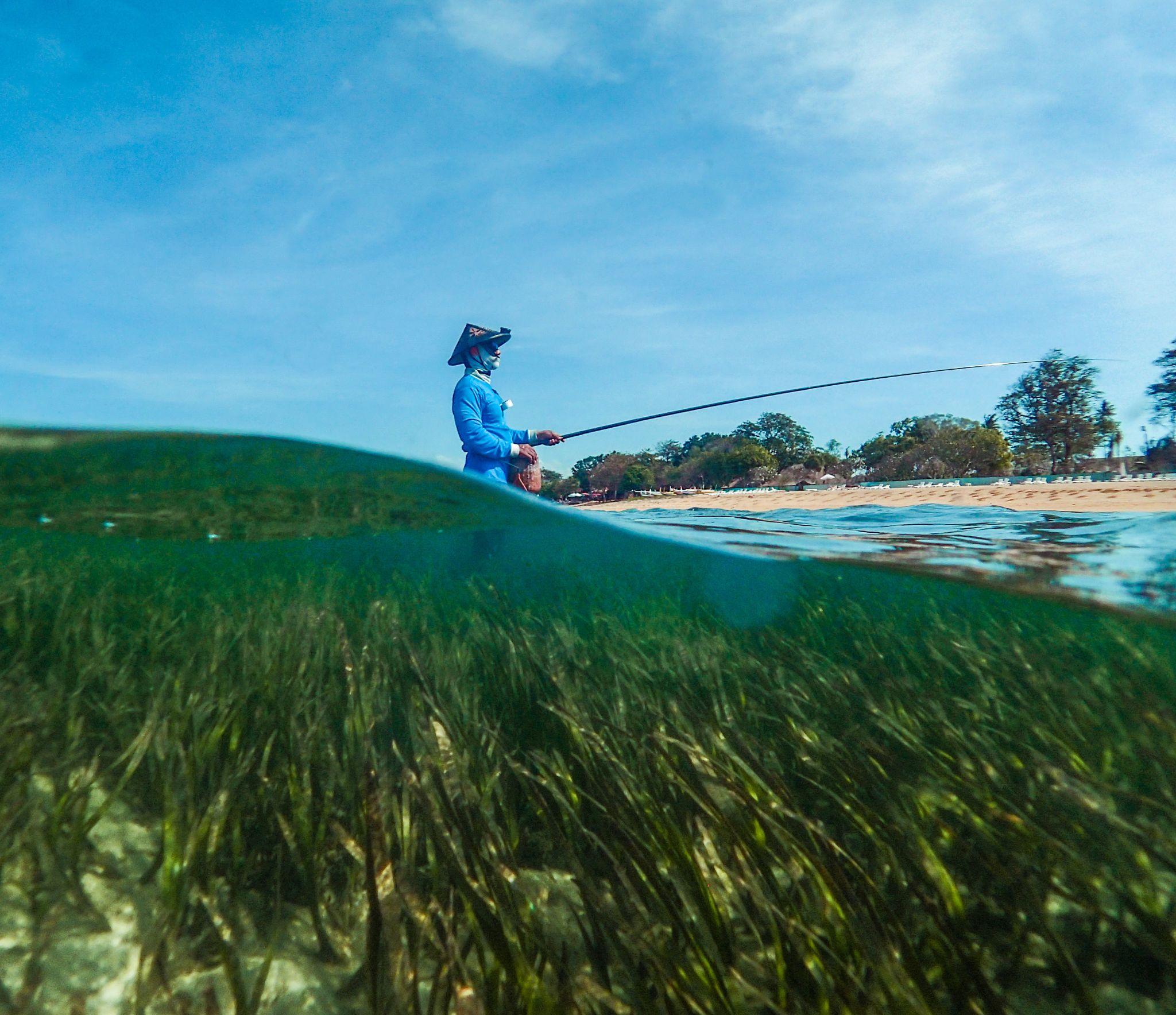 Outline
Ocean science is at the core of climate change
The UN Decade CoastPredict program
The GlobalCoast Experiment
Conclusions and outlook
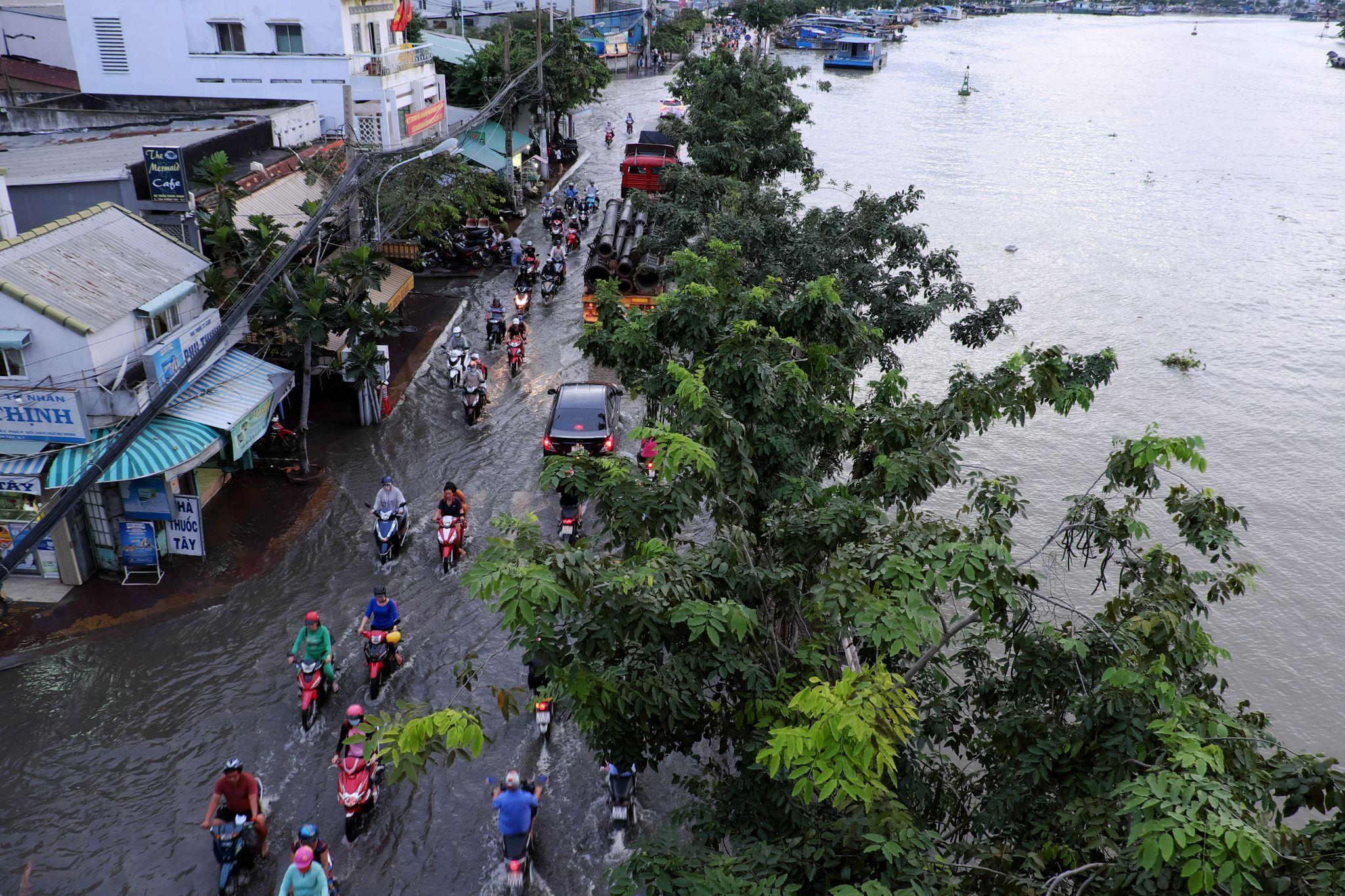 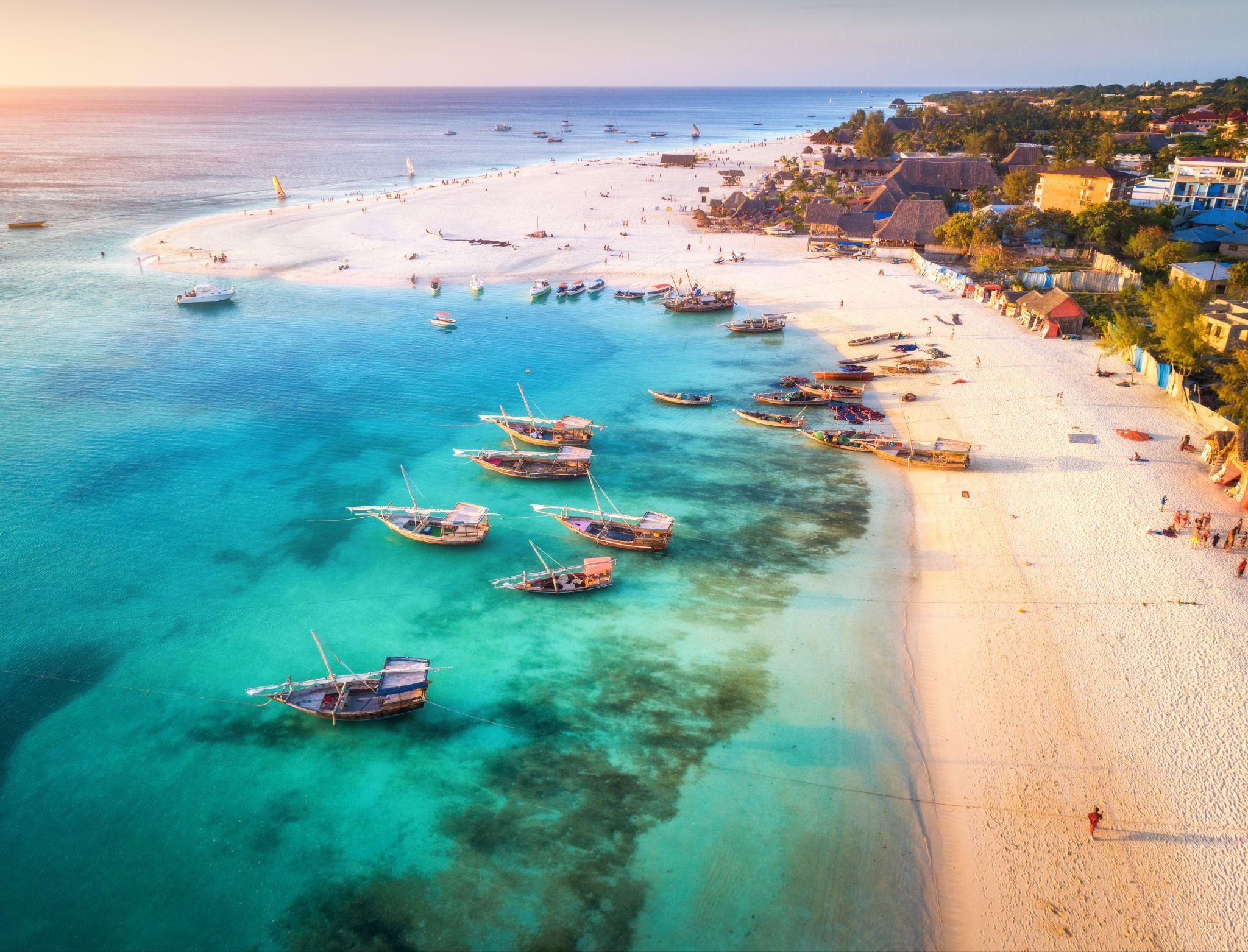 This programme is endorsed by
[Speaker Notes: CoastPredict is one of the three GOOS Ocean Decade Programmes. The vision of the Programme is ‘A predicted global coastal ocean from events to climate’, this will require upgrade to a fit-for-purpose oceanographic information infrastructure that integrates latest technology and methods for coastal ocean observation and prediction.]
Oceanography is Central to Climate Change Impacts
satellite altimetry
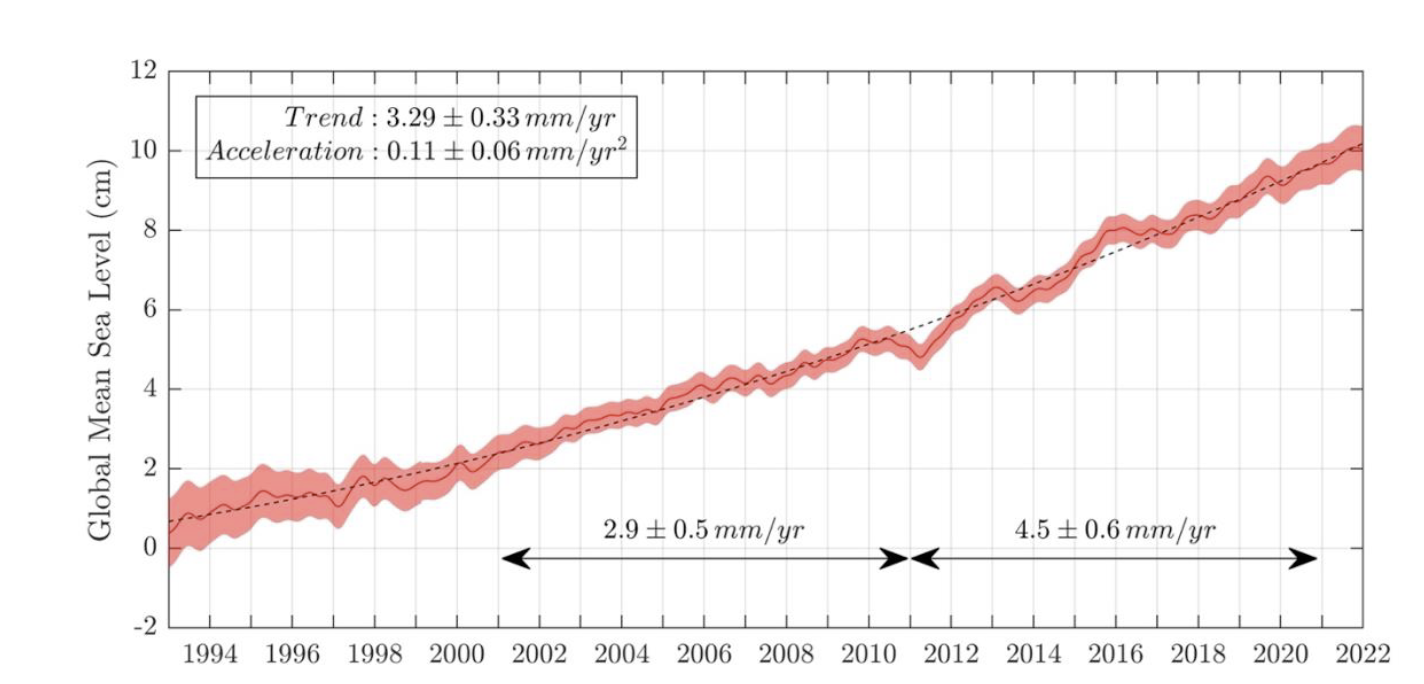 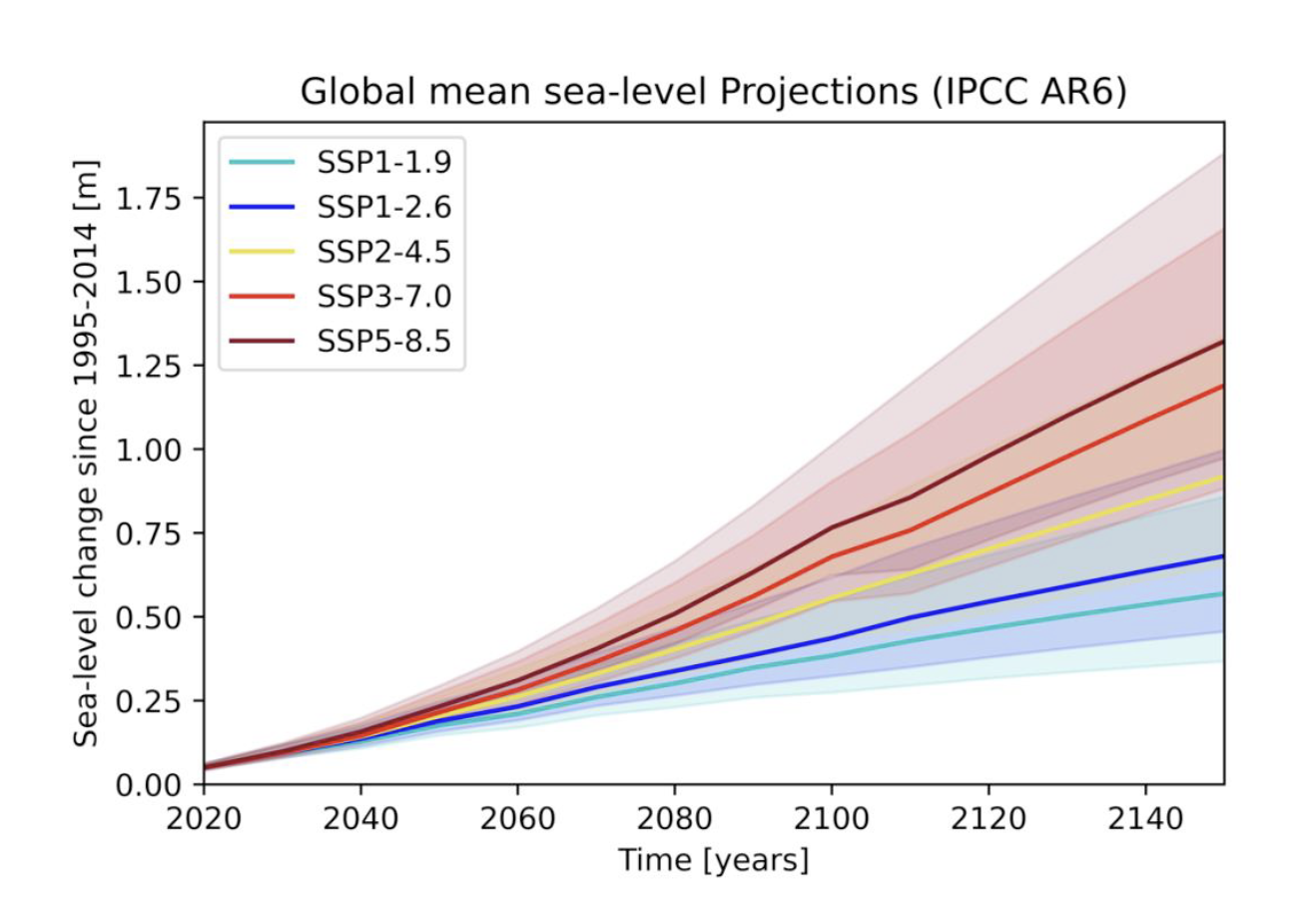 From Melet et al., 2024, State of Planet
From AR6, Fox-Kemper et al.., 2021
Oceanography is at the core of risk science
Frequency of the 100 year storm surge event in 2100
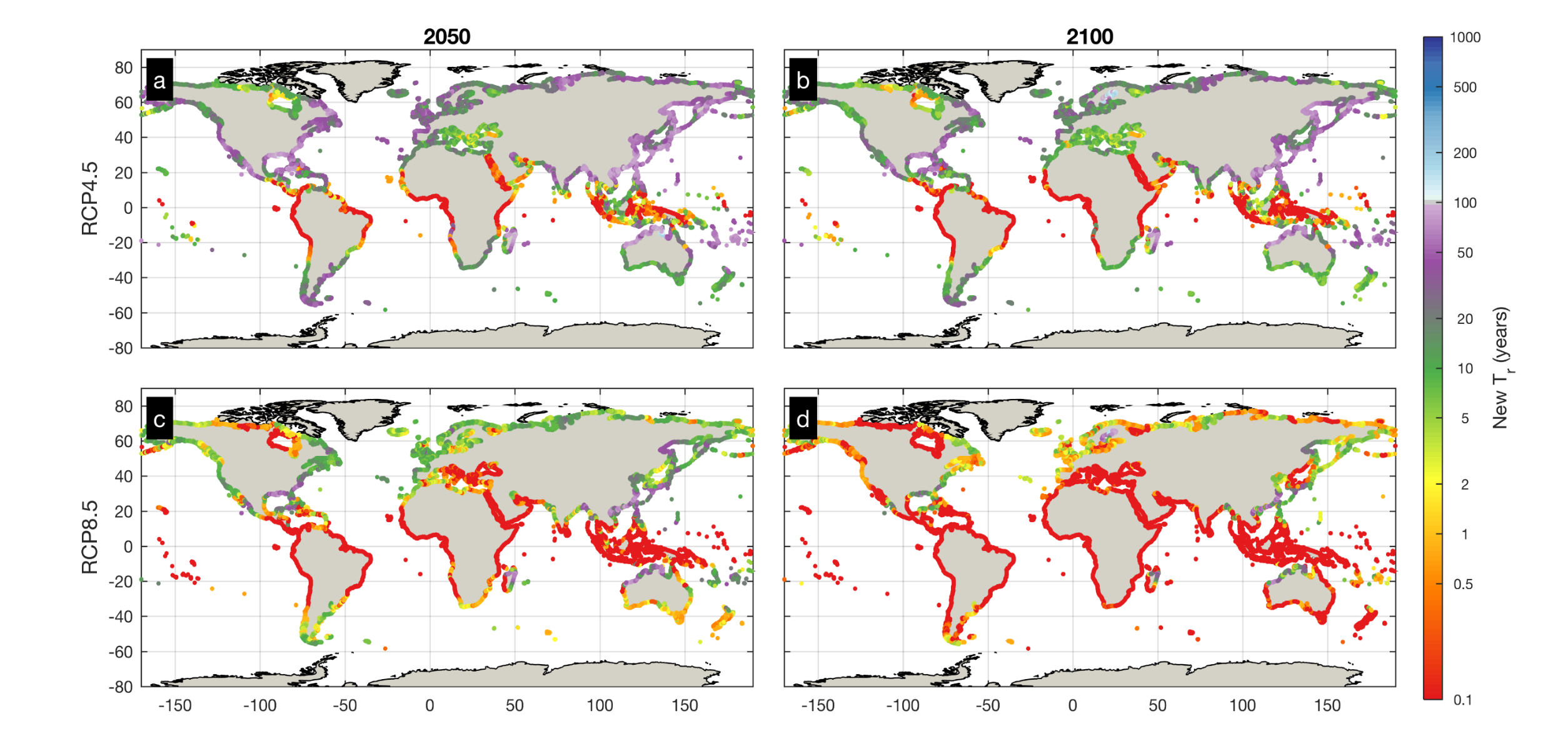 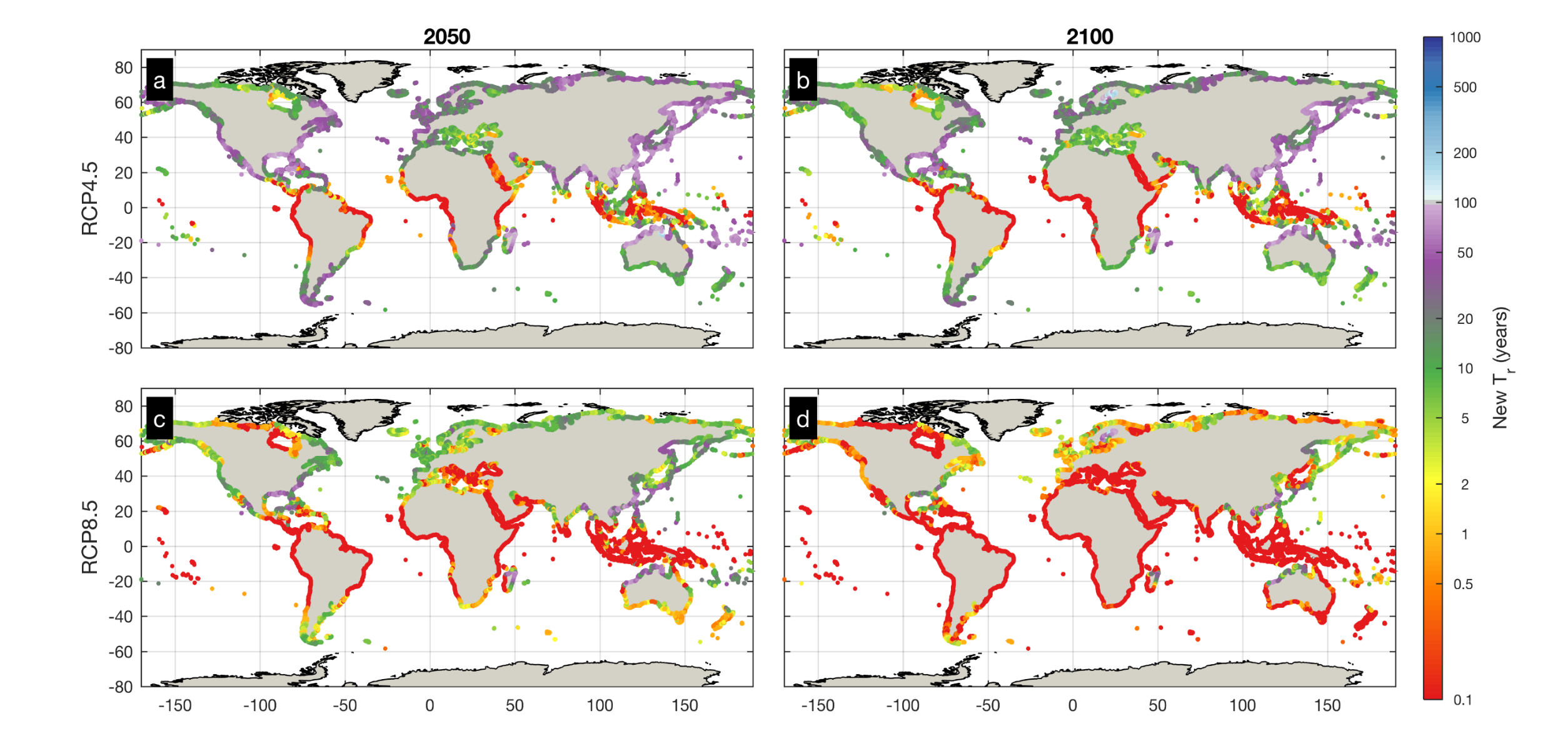 10 years
1 year
From: Vousdoukas et al., Nature communication, 2018
[Speaker Notes: Advancing tech (interest to Fugro)
Advancing modeling, climate and extremes for the coast, coupling modeling for estuaries and coast
New accessible tech/community science
Delivery solutions (model data is huge) - cloud computing]
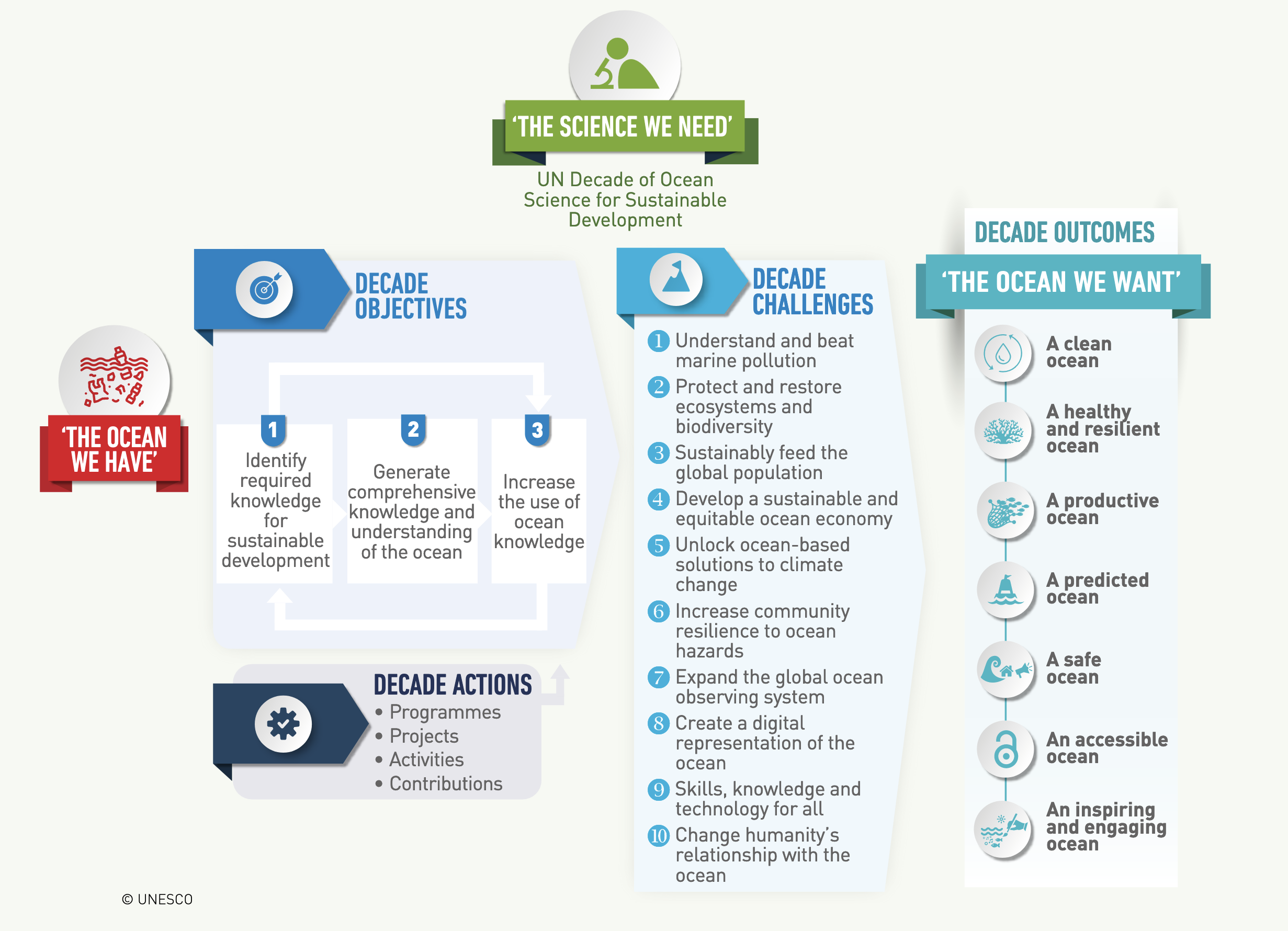 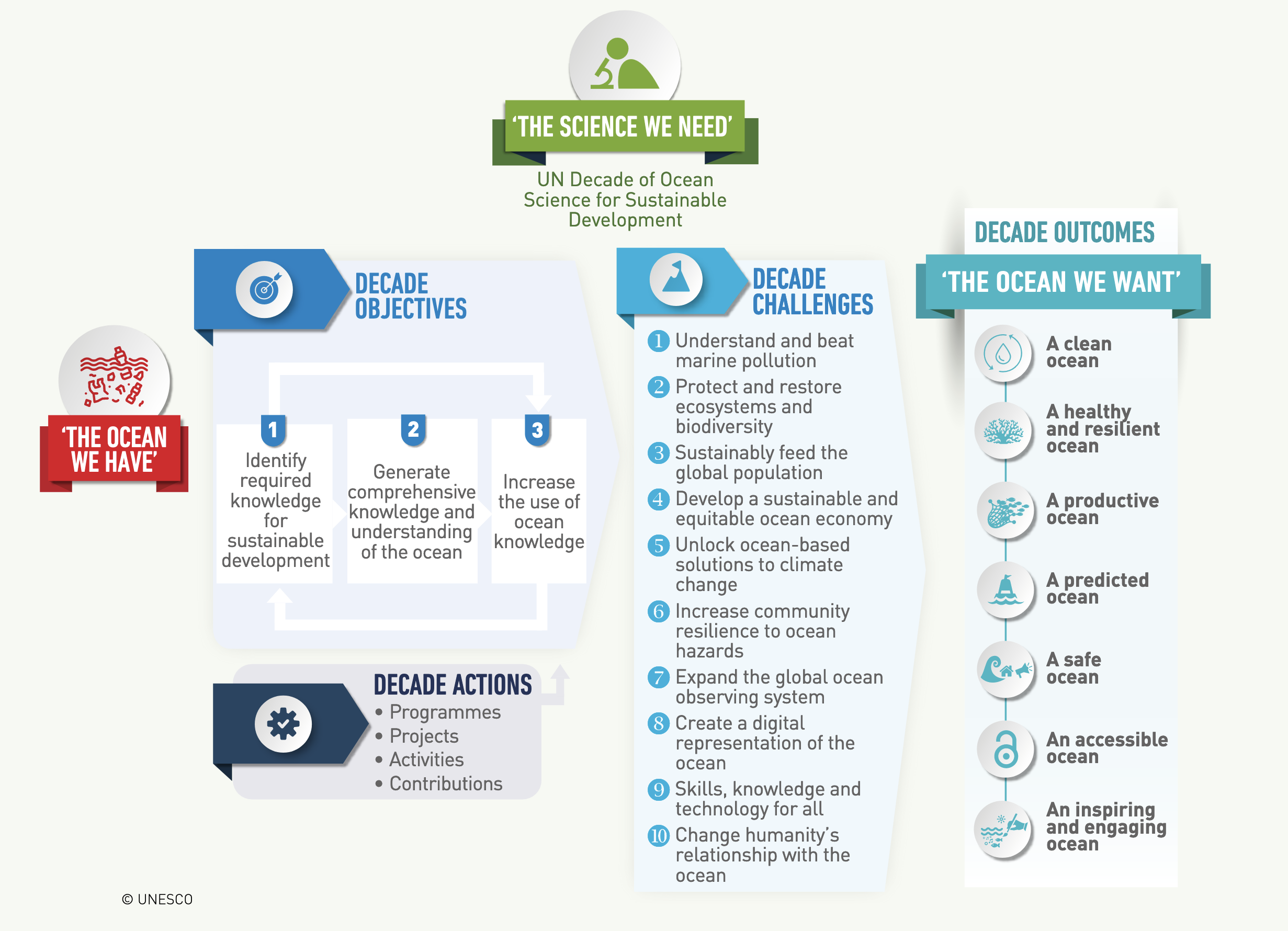 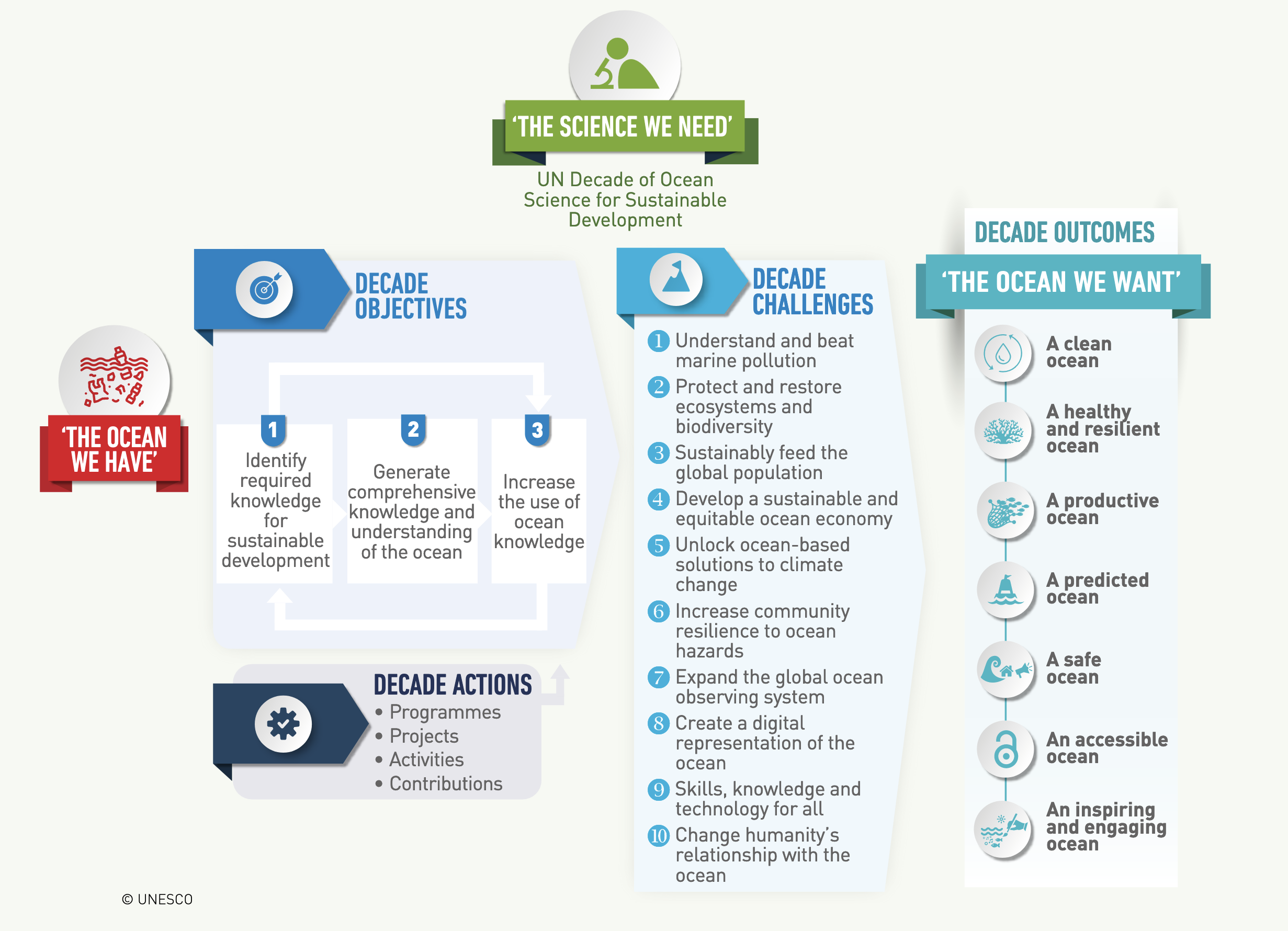 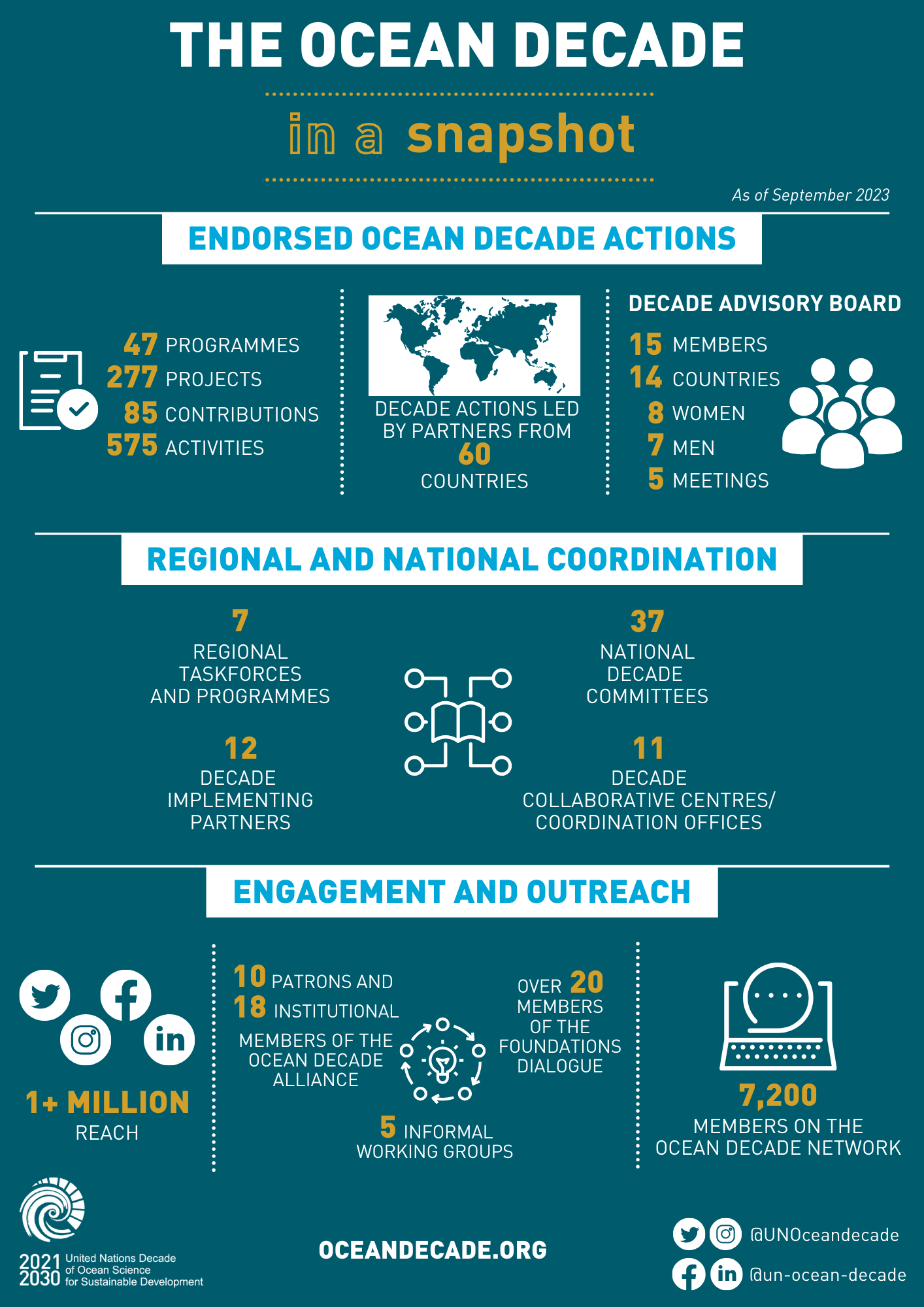 2021-2030
[Speaker Notes: Advancing tech (interest to Fugro)
Advancing modeling, climate and extremes for the coast, coupling modeling for estuaries and coast
New accessible tech/community science
Delivery solutions (model data is huge) - cloud computing]
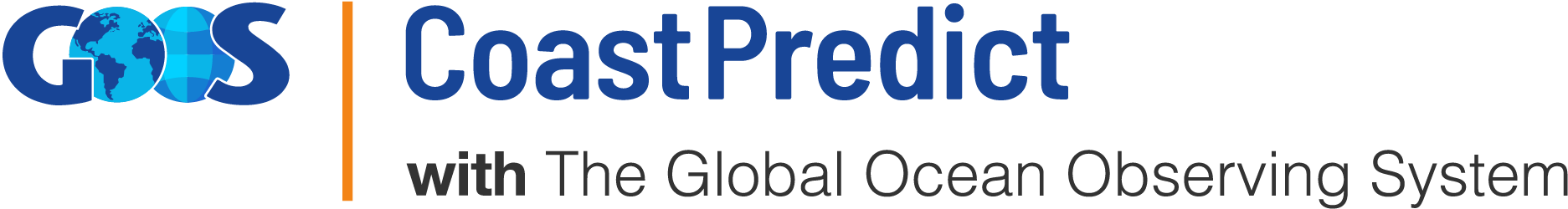 Objective

Provide decision-makers and coastal communities with integrated observing and predicting systems to identify solutions for managing risk in the short-term and planning for mitigation and adaptation in the longer-term
CoastPredict: a UN Decade Programme
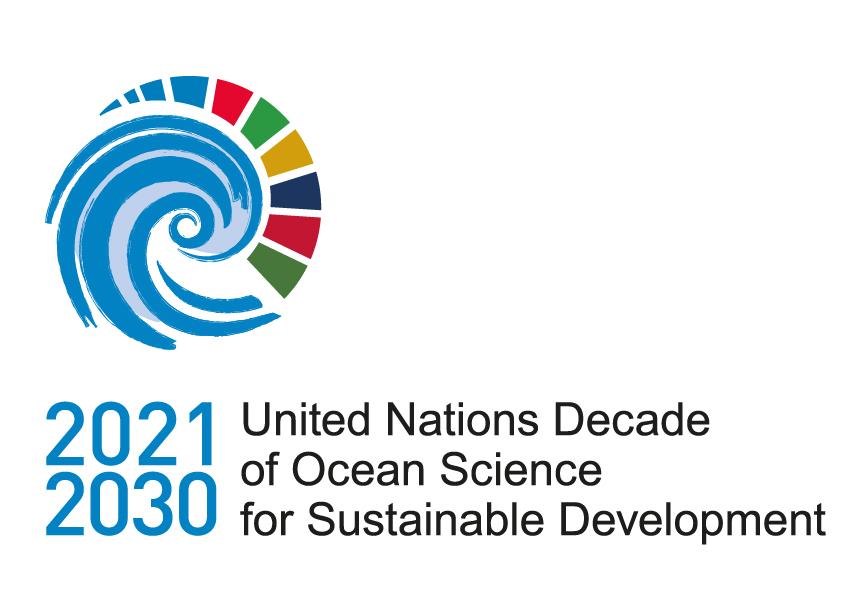 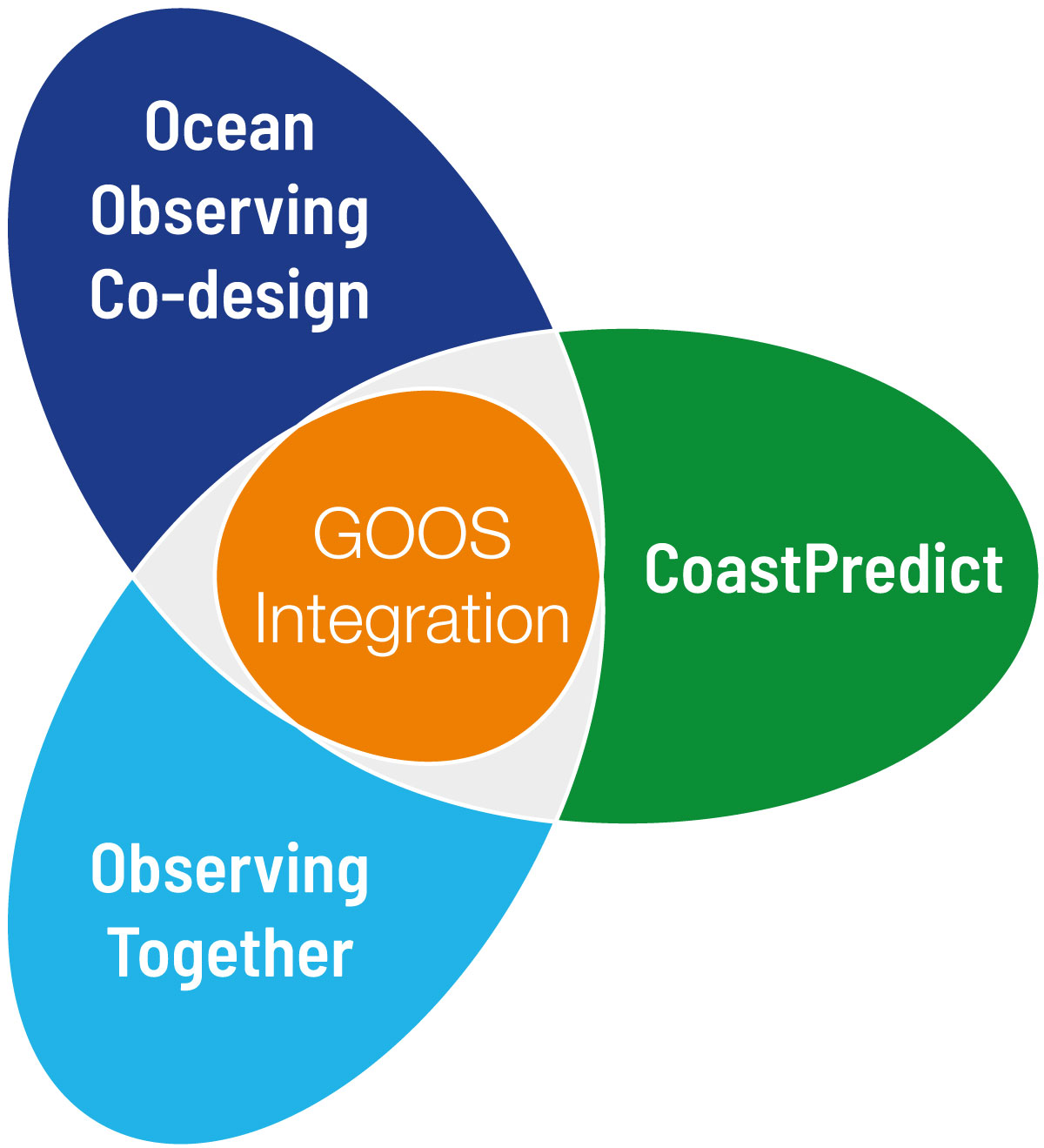 The GAP: make accessible the Digital Ocean
[Speaker Notes: Advancing tech (interest to Fugro)
Advancing modeling, climate and extremes for the coast, coupling modeling for estuaries and coast
New accessible tech/community science
Delivery solutions (model data is huge) - cloud computing]
The GAP: expand the Digital Twins for Nature Based Solutions
Are seagrass meadows 
capable of attenuating waves?
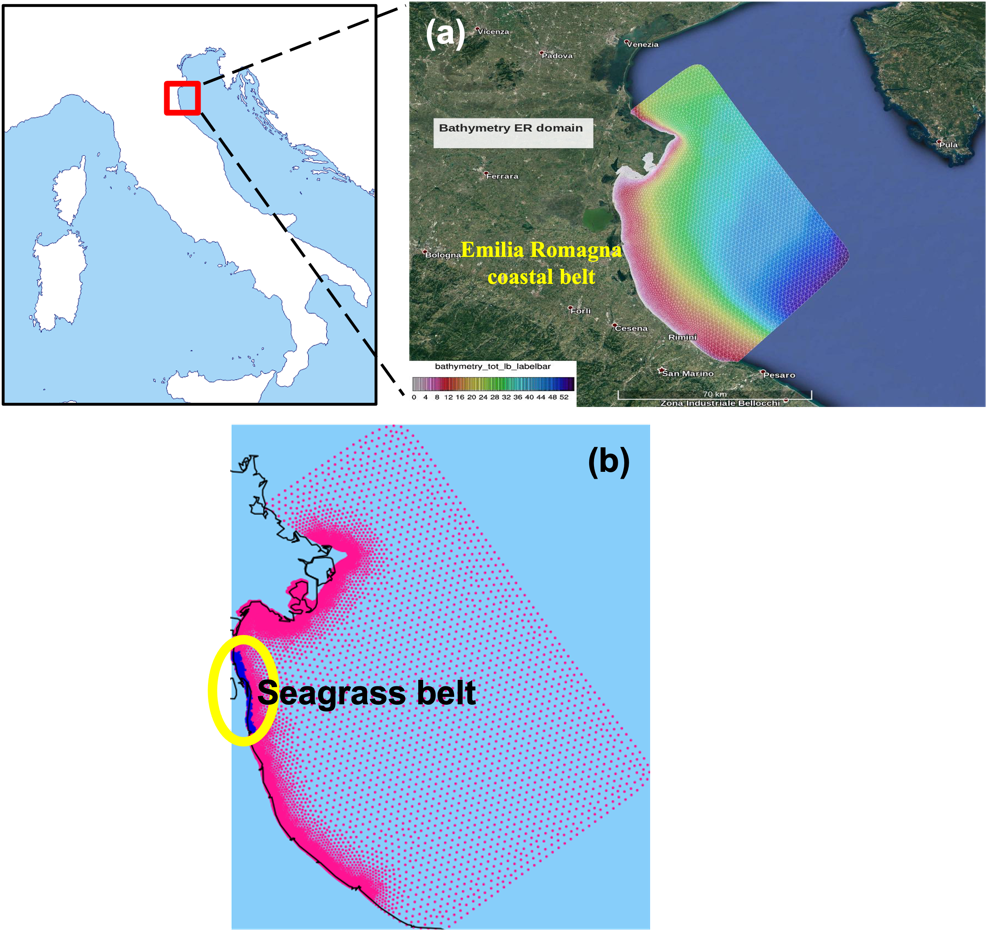 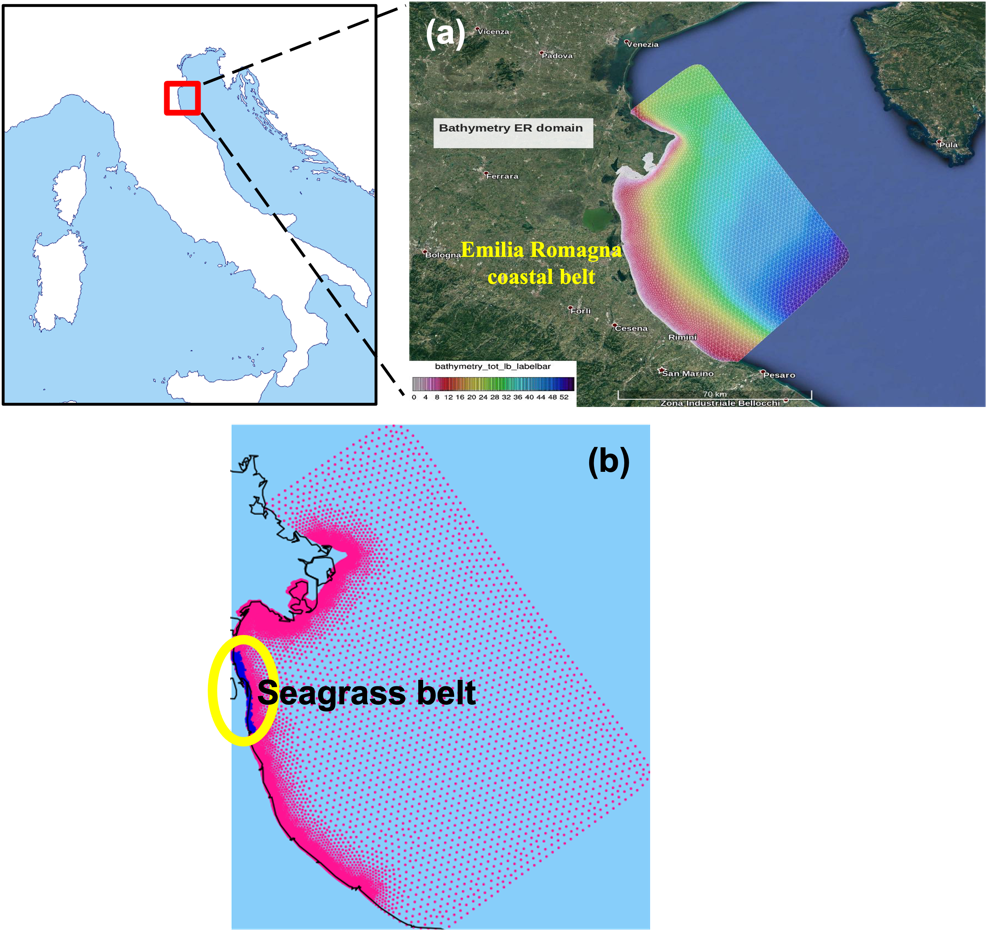 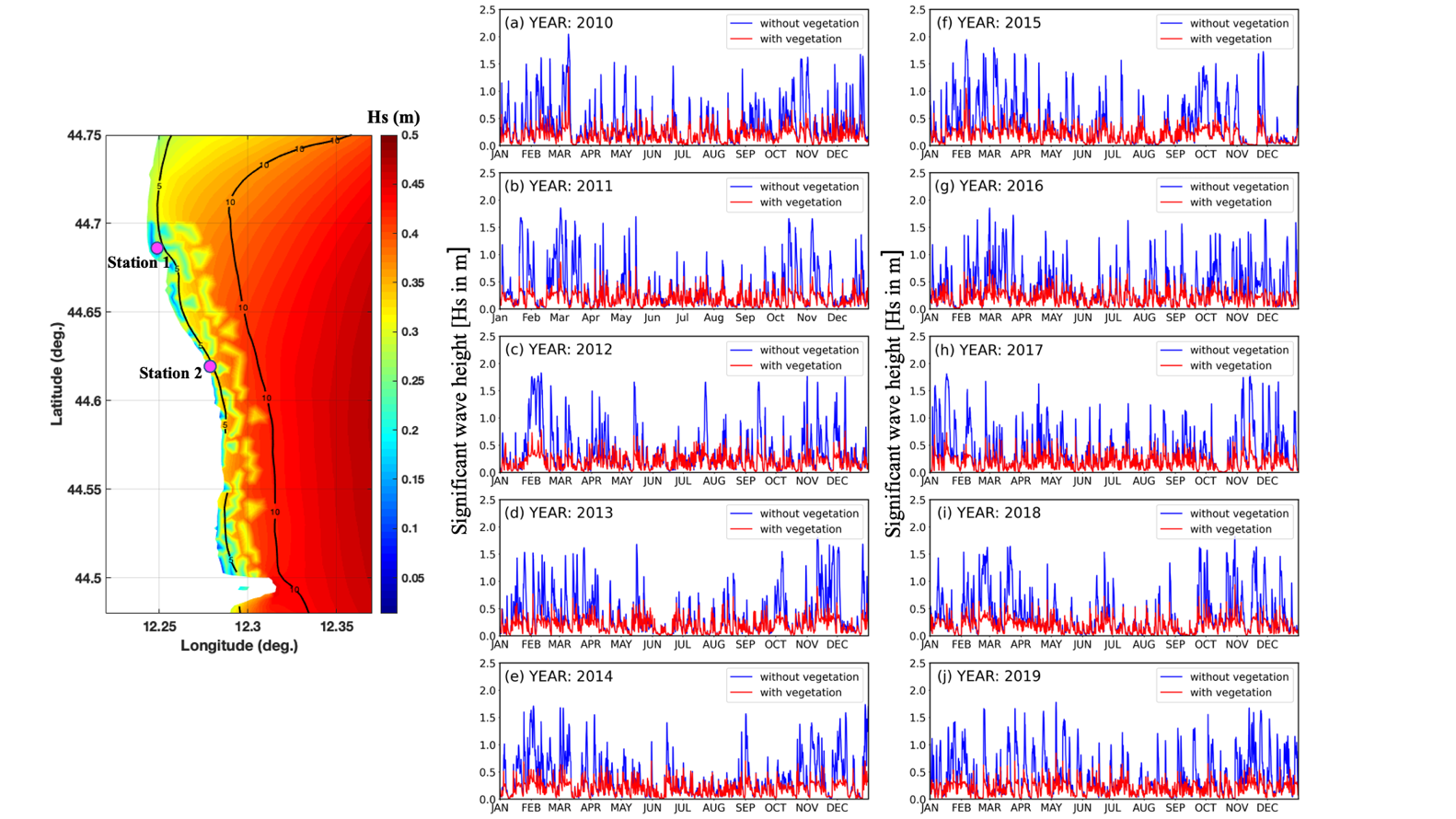 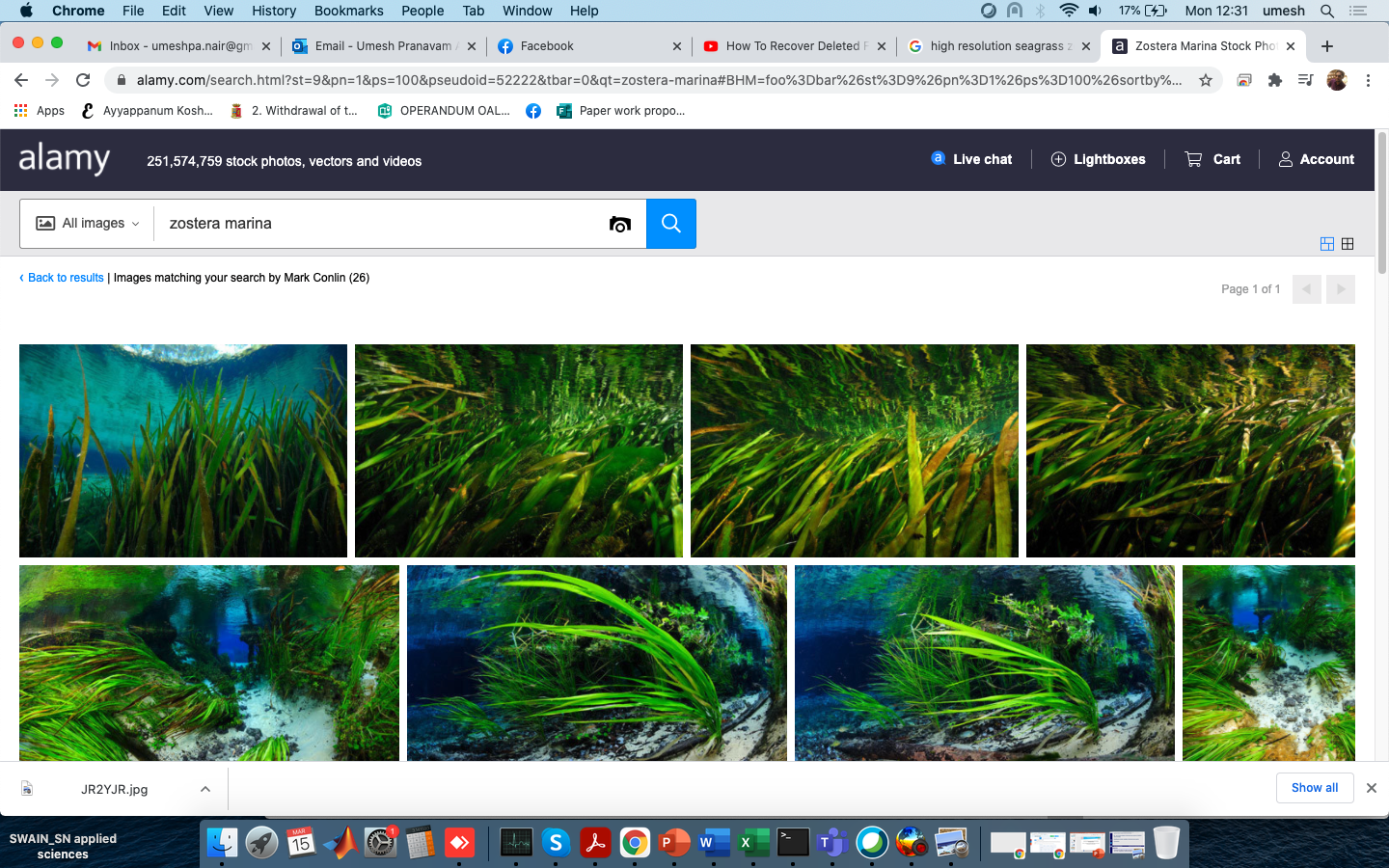 Umesh et al., Sc. Total Env., 2022
The GAP: Recast the problem in terms of multi-hazard risk
Pinardi et al, 2024
[Speaker Notes: Advancing tech (interest to Fugro)
Advancing modeling, climate and extremes for the coast, coupling modeling for estuaries and coast
New accessible tech/community science
Delivery solutions (model data is huge) - cloud computing]
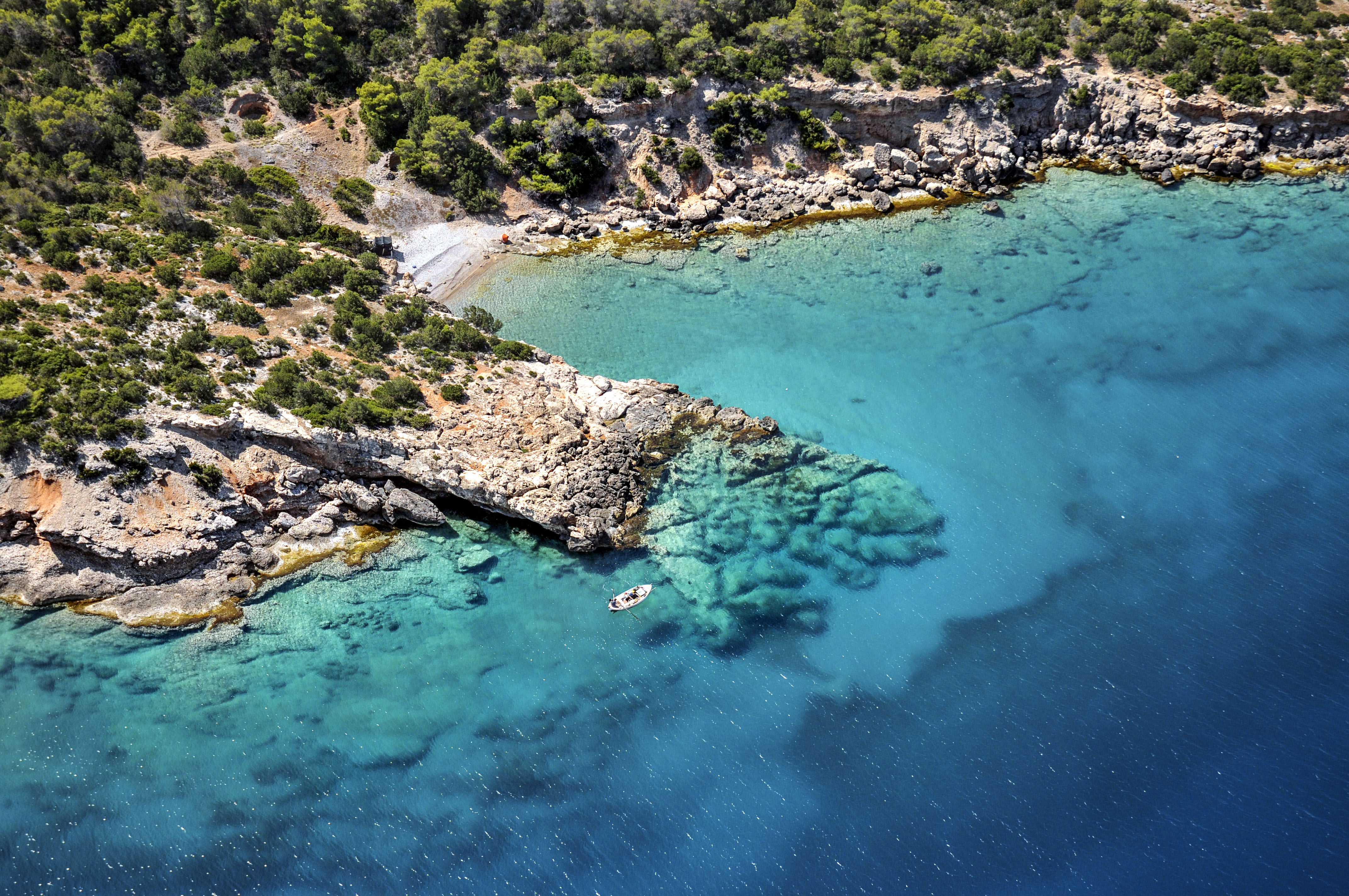 The solution: expand cloud-based computing and infrastructure to enhance accessibility
Dr. Richard Signell, Open Science Computing, LLC, Massachusetts, USA
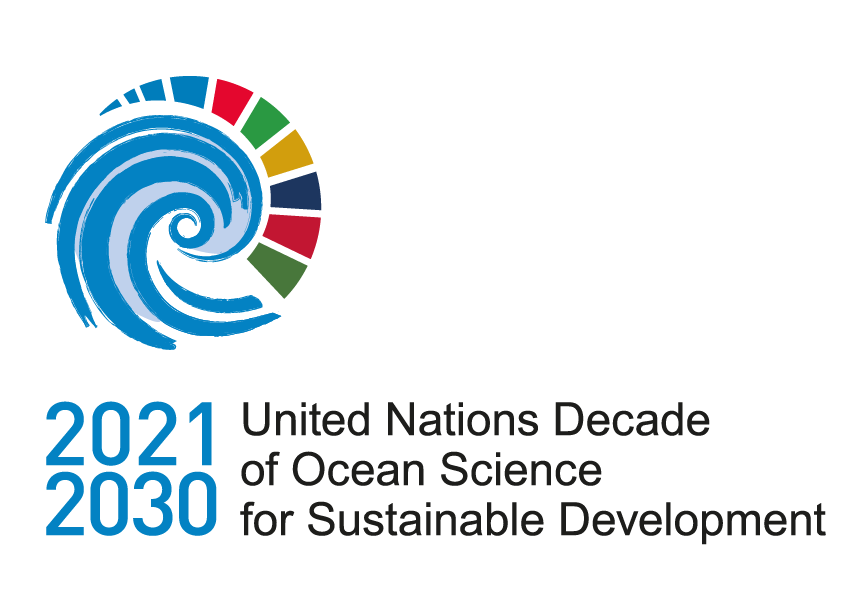 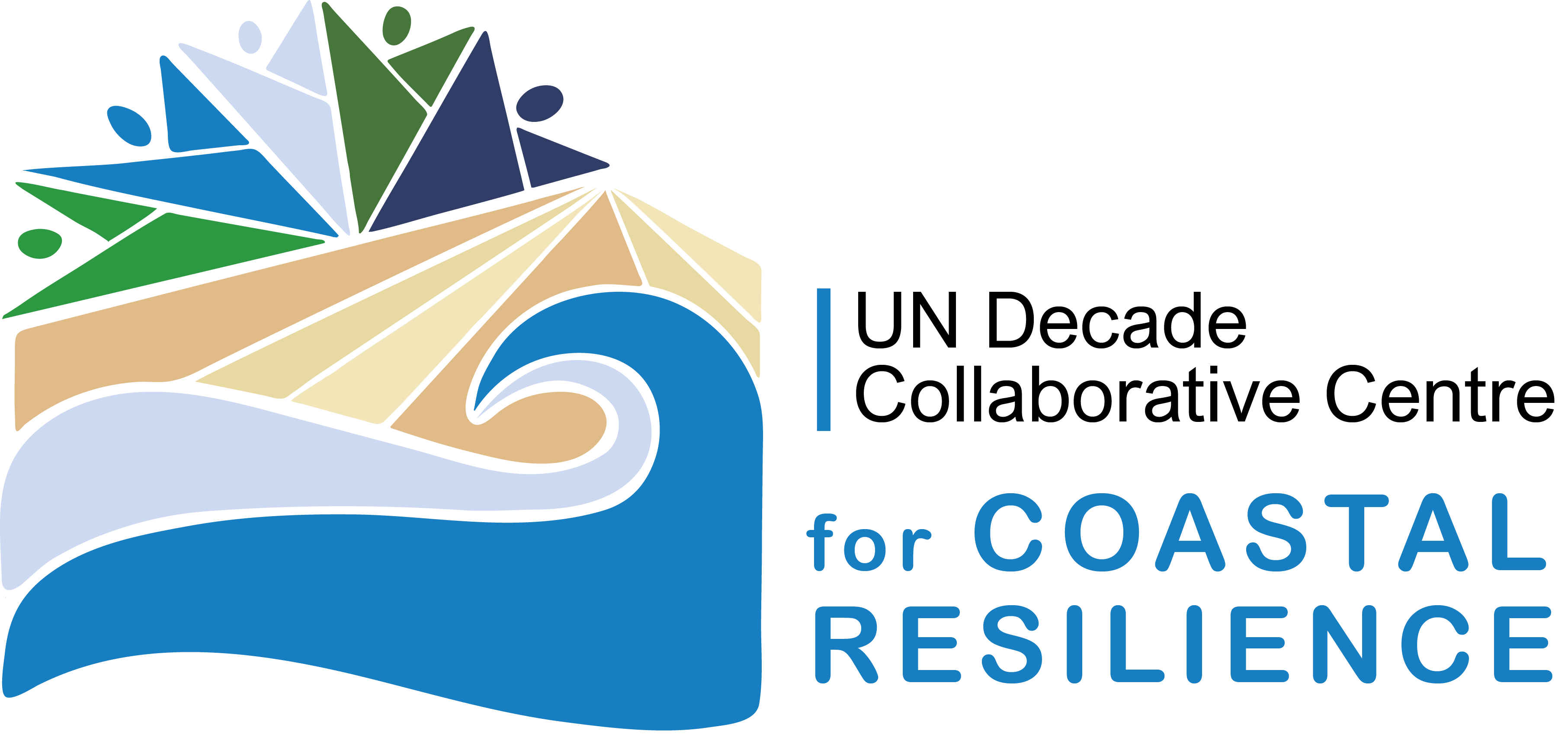 10
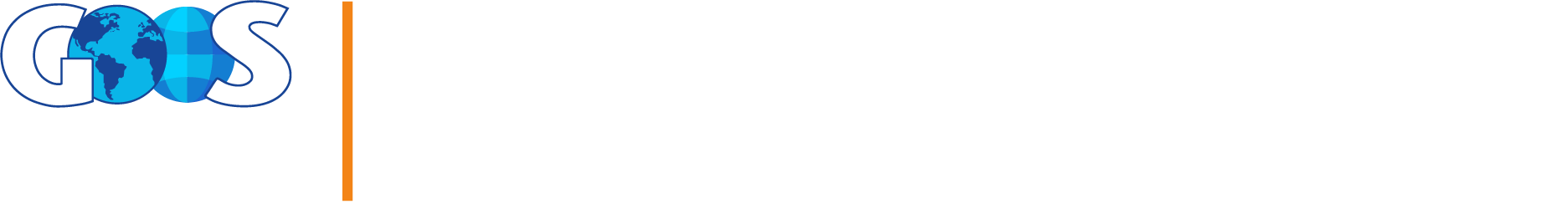 GlobalCoast -  An experiment to demonstrate CoastPredict Solutions
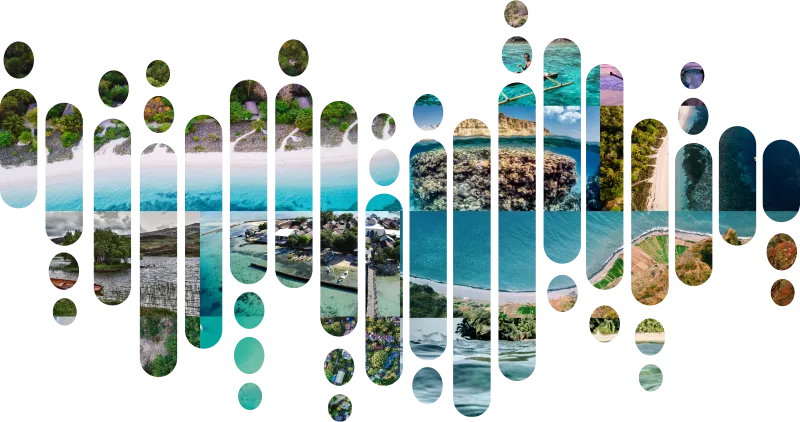 Demonstrate, at Pilot Sites, an integrated observing and predicting system that will solve many of the gaps

Design and use an innovative Cloud Computing Infrastructure for data exchange and analytics

Create globally replicable solutions and services that enhance coastal resilience
GlobalCoast Survey (July-October 2023) in numbers
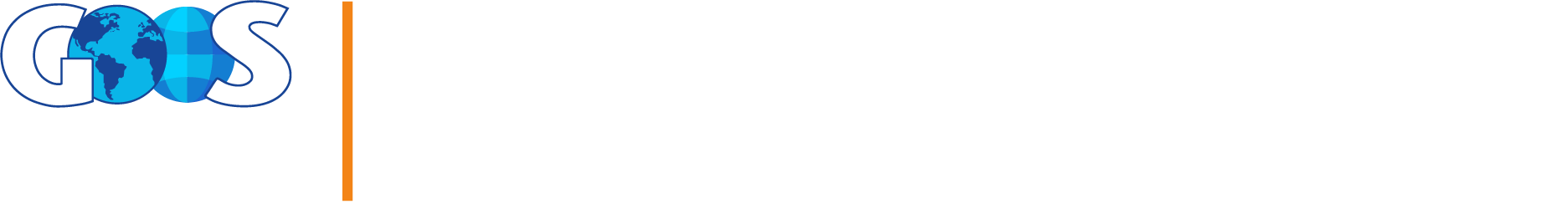 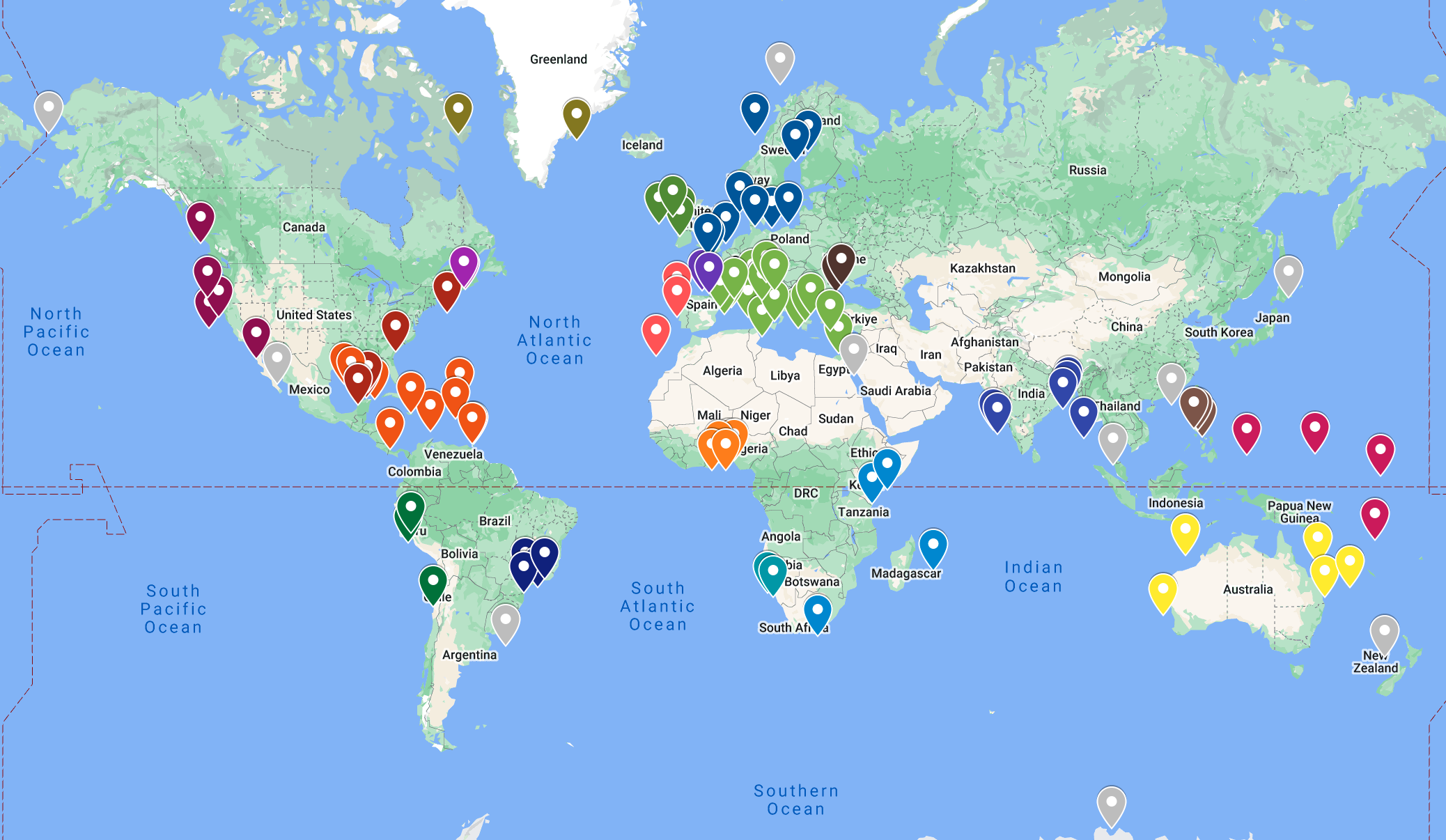 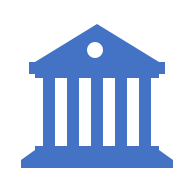 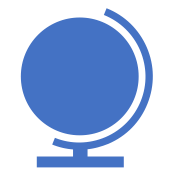 130
Pilot Sites
30
Regions of the Global Coastal Ocean
270
institutions
in 64 countries
12
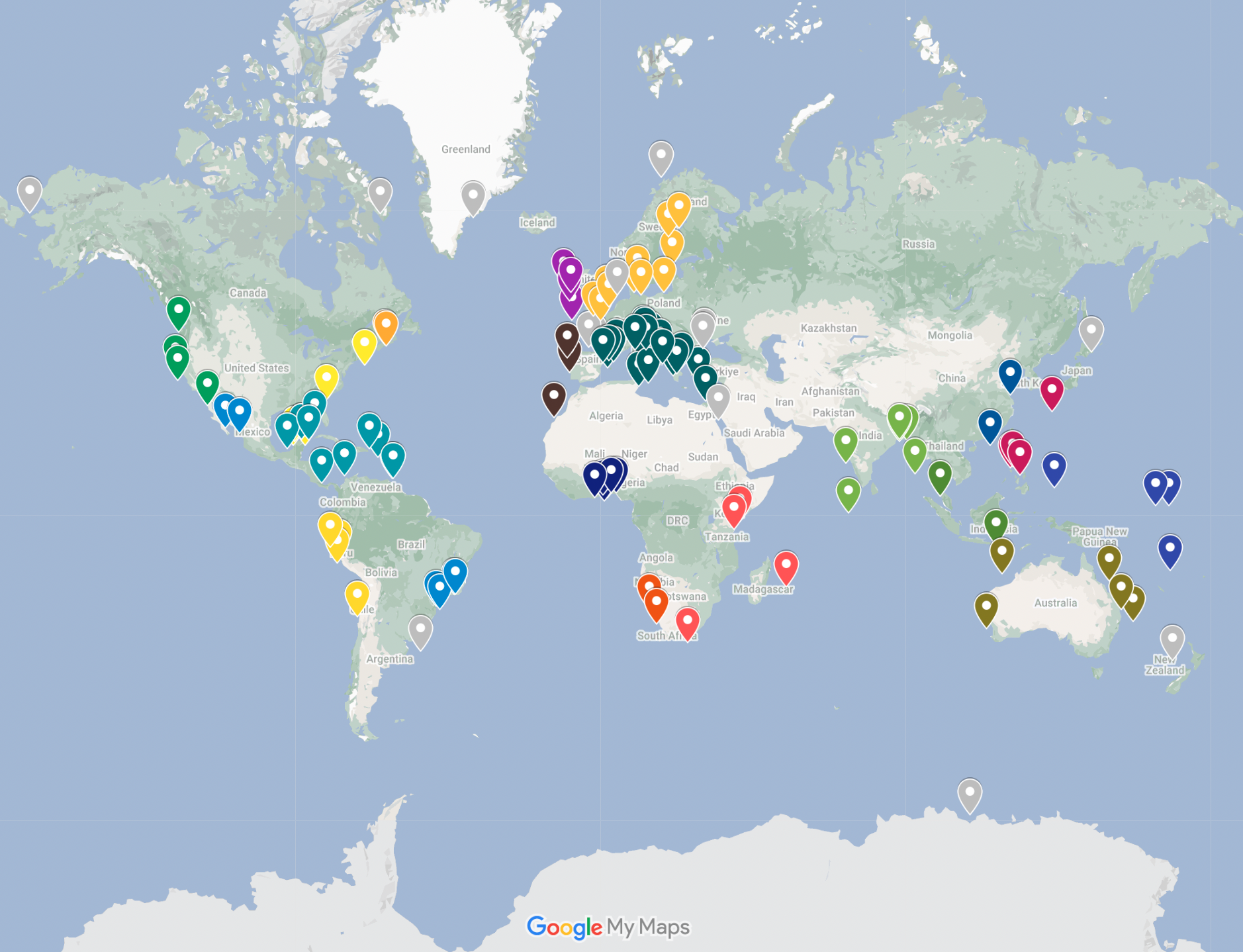 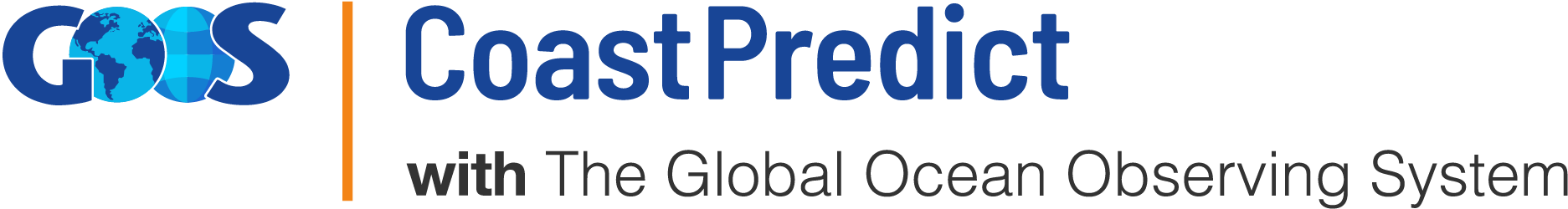 GlobalCoast Network

125 Pilot Sites
60 countries
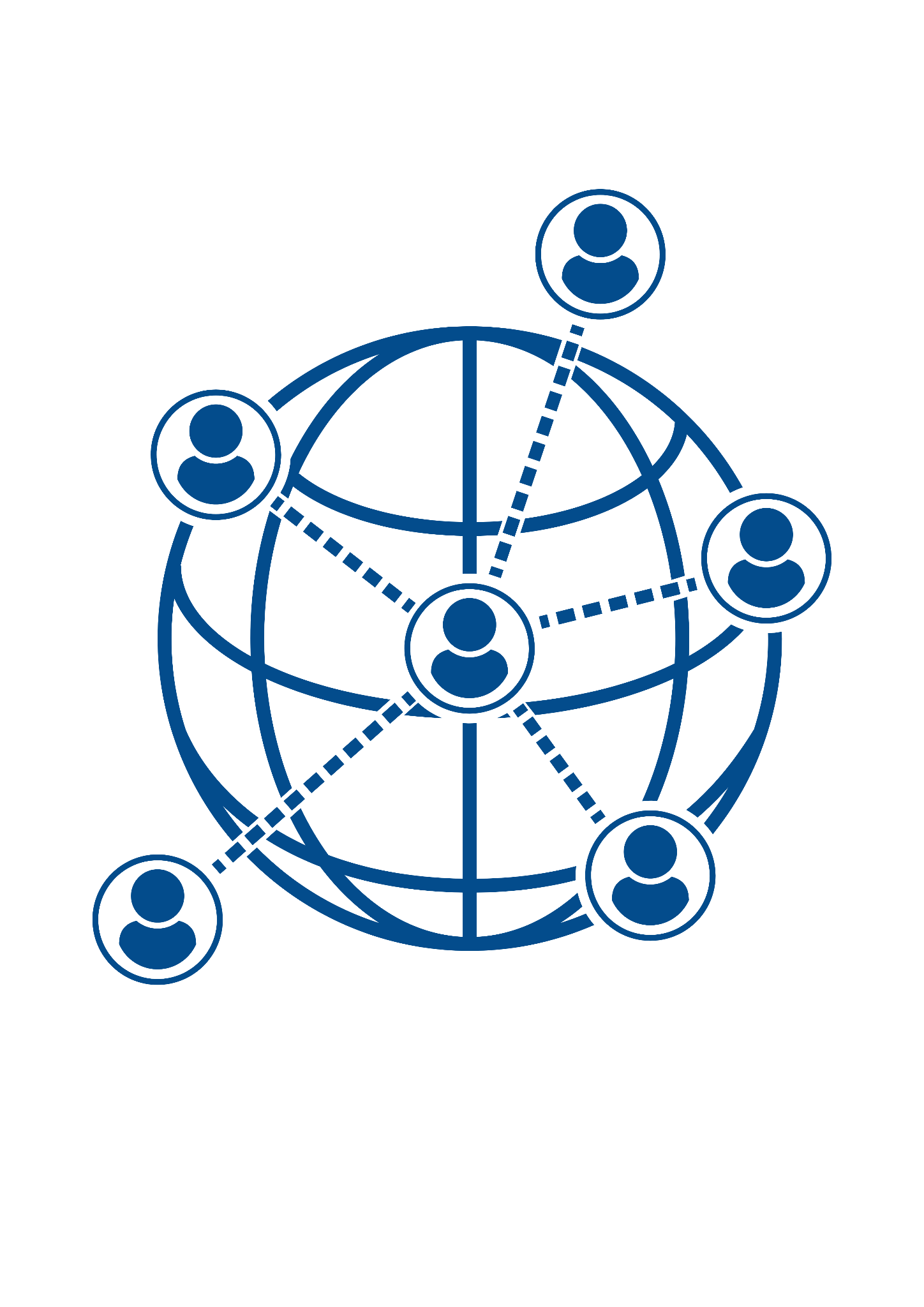 [Speaker Notes: This is what we are here to talk about
Partnership in growing this capacity…]
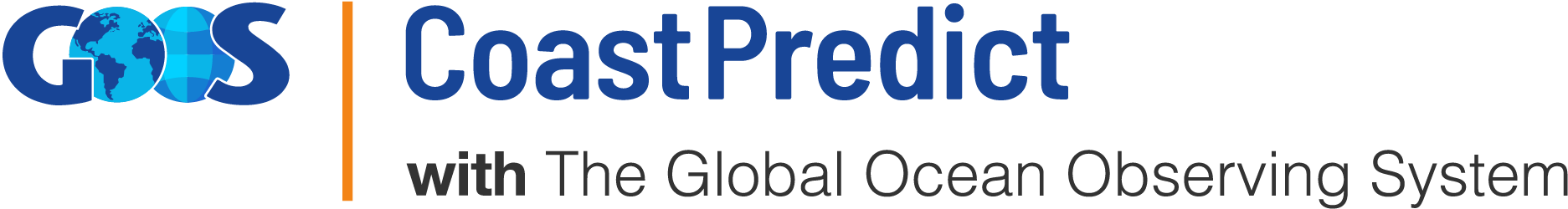 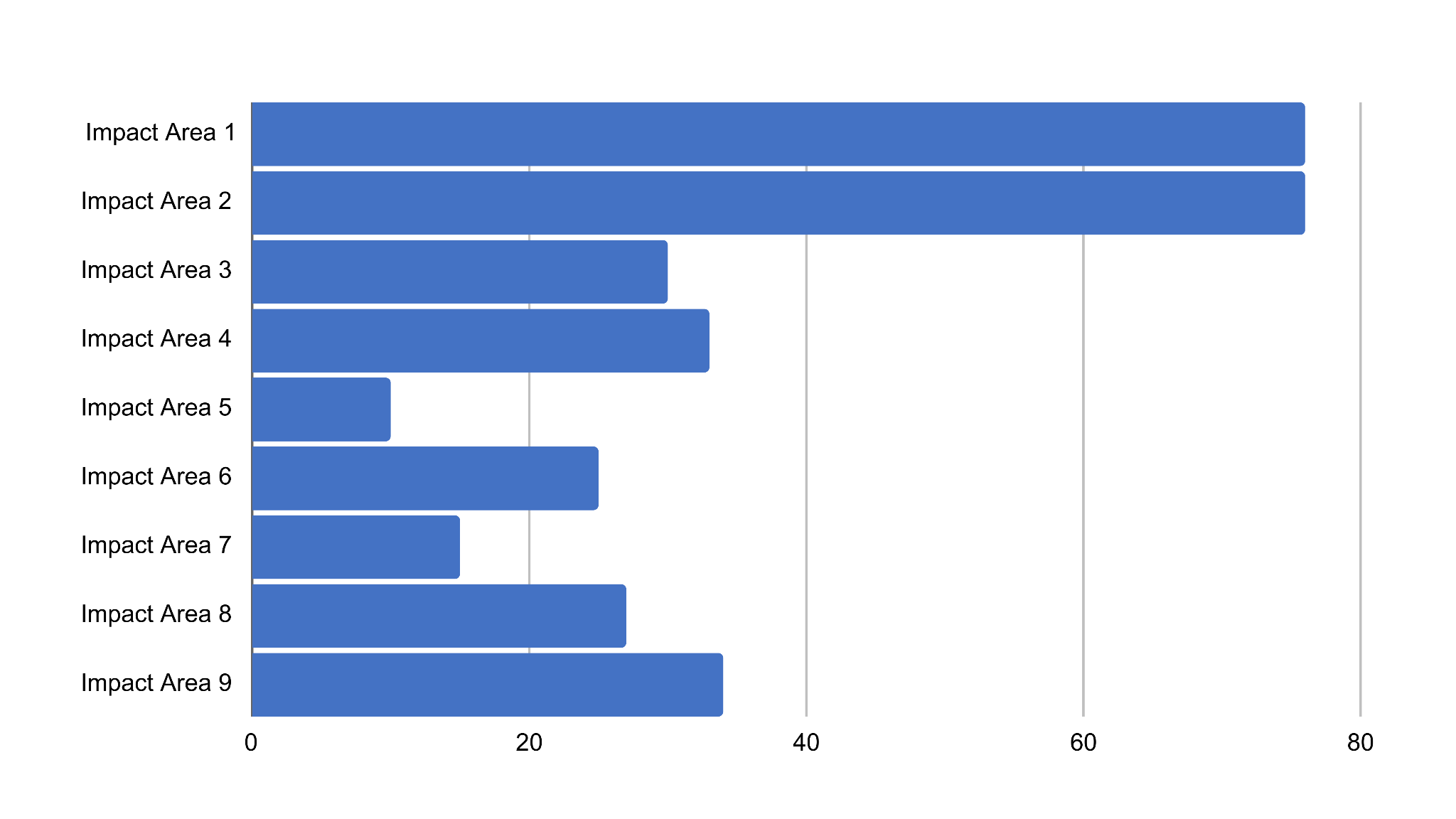 IMPACT AREA 1
1

2

3

4

5

6

7

8

9
GlobalCoast: Focus on ‘Impact Areas’What impact areas are most important for Pilot Sites?
Disaster risk reduction - real-time forecasting of extreme events
Impacts of climate change on coasts
Pollution impacts
Climate & shorter-term impacts on morphodynamics
Urban oceanography science & planning
Impact Area
Nature Based Solutions, restoration, blue carbon monitoring / uptake
Sustainable food production
Operations at sea - maritime safety, Search and Rescue
Integrated Coastal Zone Management/Marine Spatial Planning
[Speaker Notes: Through the GlobalCoast survey we asked what the priority impact areas are for Pilot Sites, so we outlined 9 impact areas and sites could select up to three. And some of these on the next slide…]
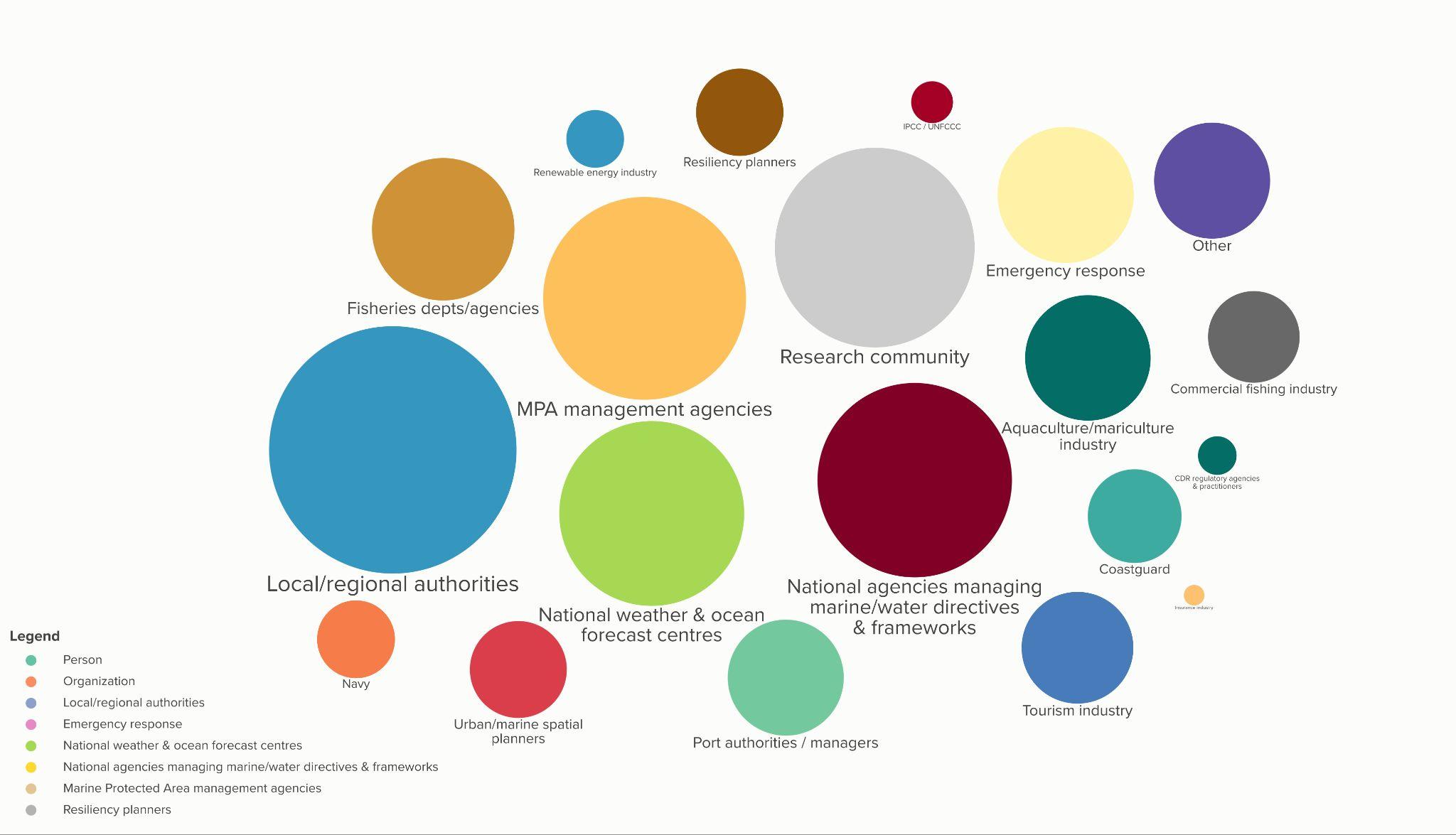 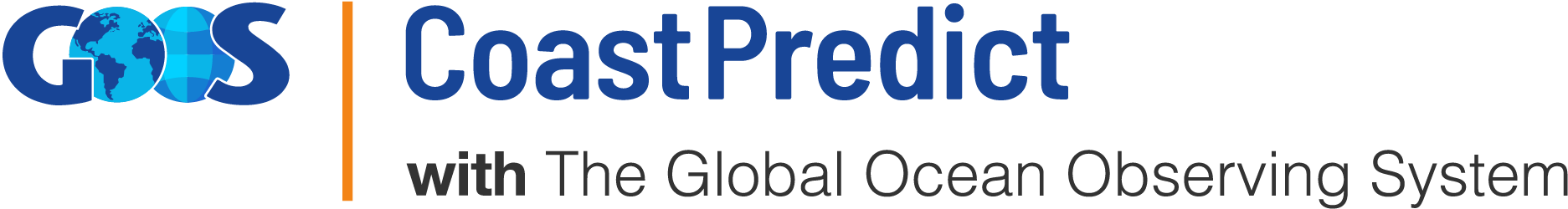 GlobalCoast: User focusMost common ‘stakeholder’ 
categories
326 engaged institutions
Insurance industry
326 engaged institutions
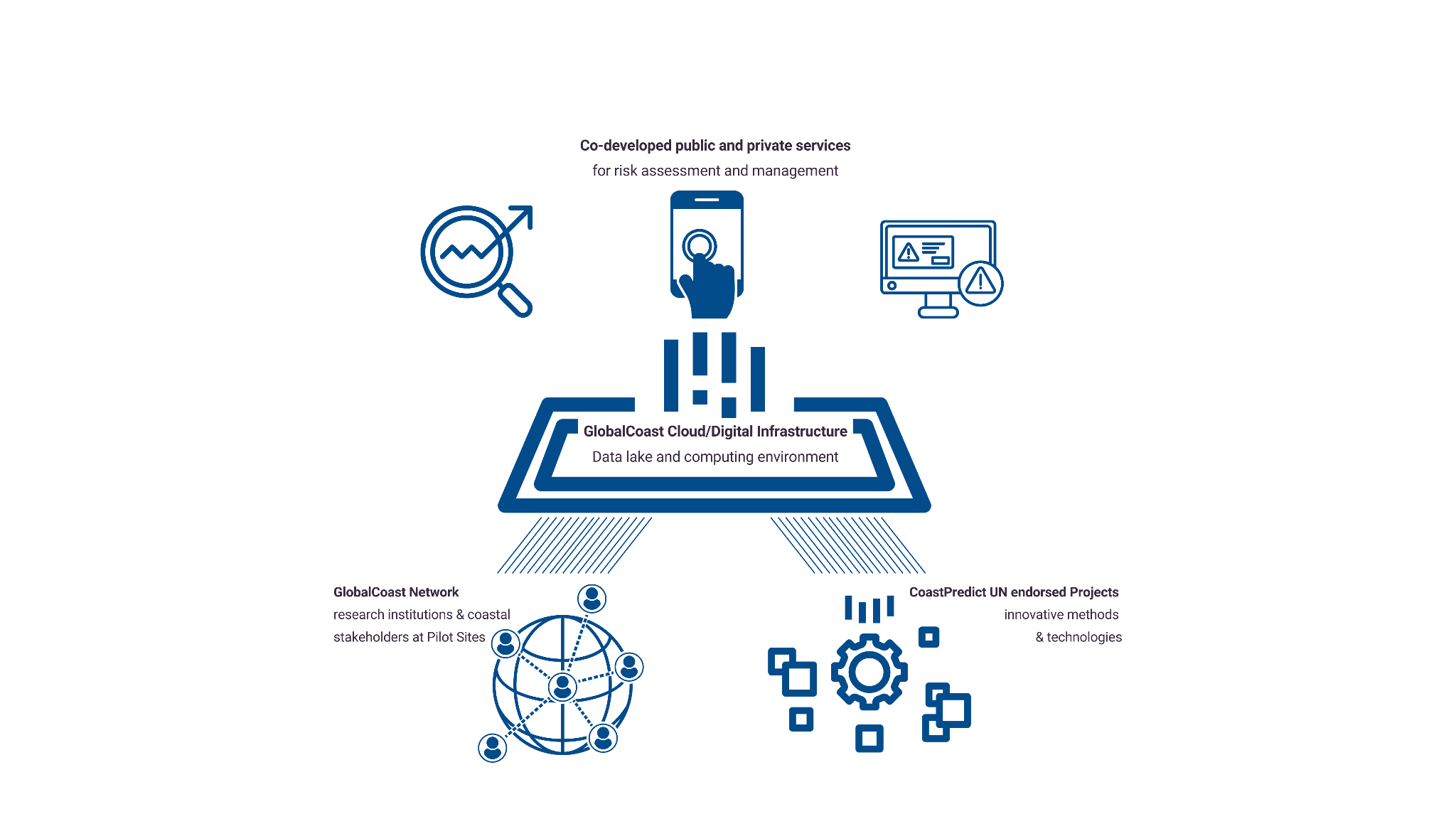 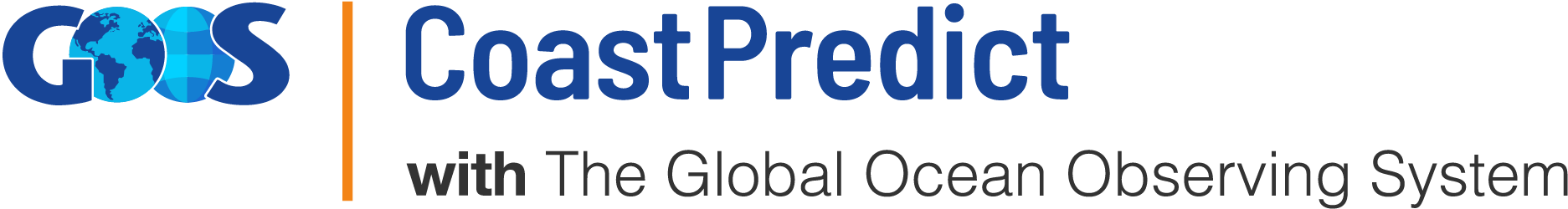 The GlobalCoastCloud is the solution
overcome tech barriers 
connect the work globally 
enable public-private collaboration
replicable solutions
harness opportunities
The GlobalCoast Cloud will contain all the pillars of the ocean value chain at Pilot Sites
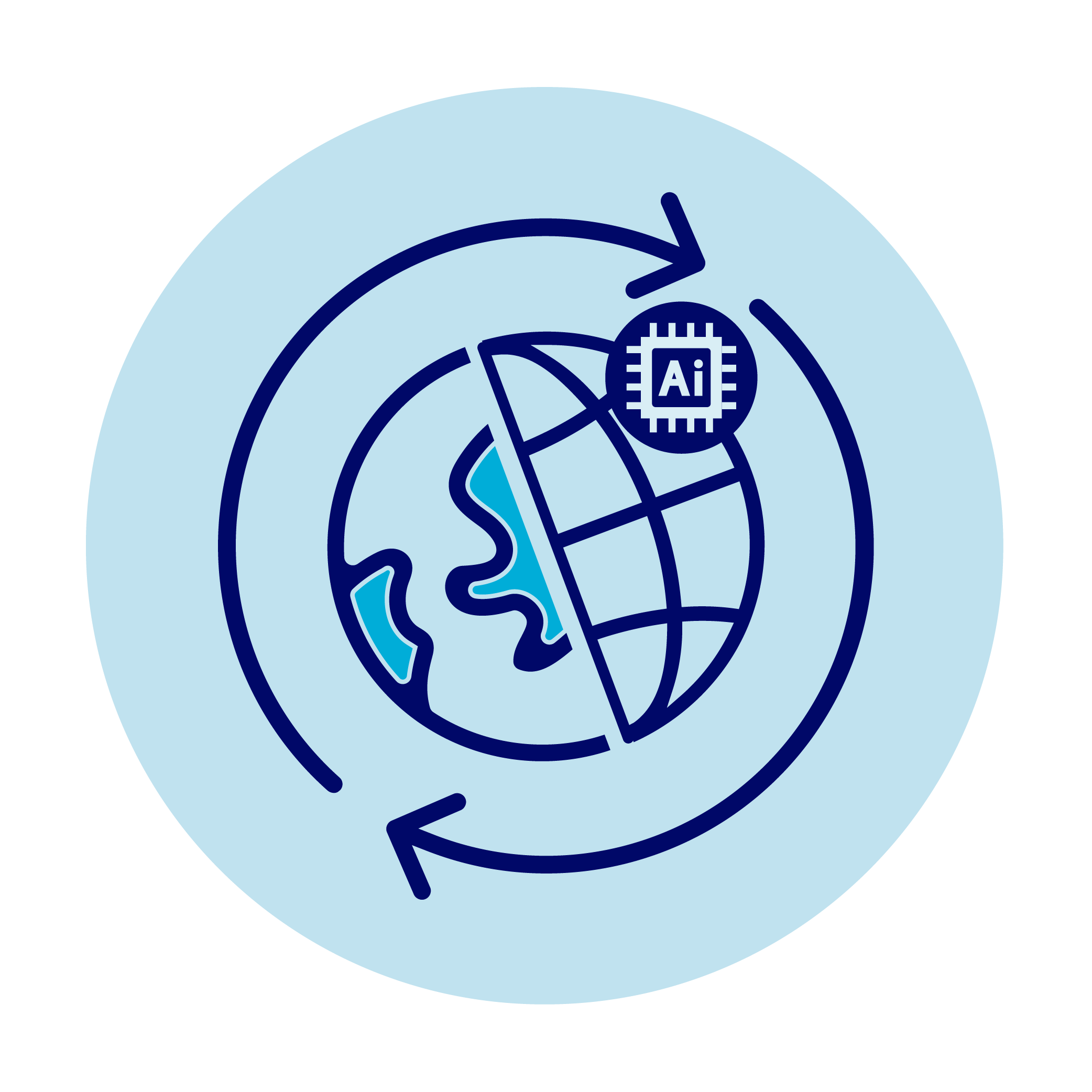 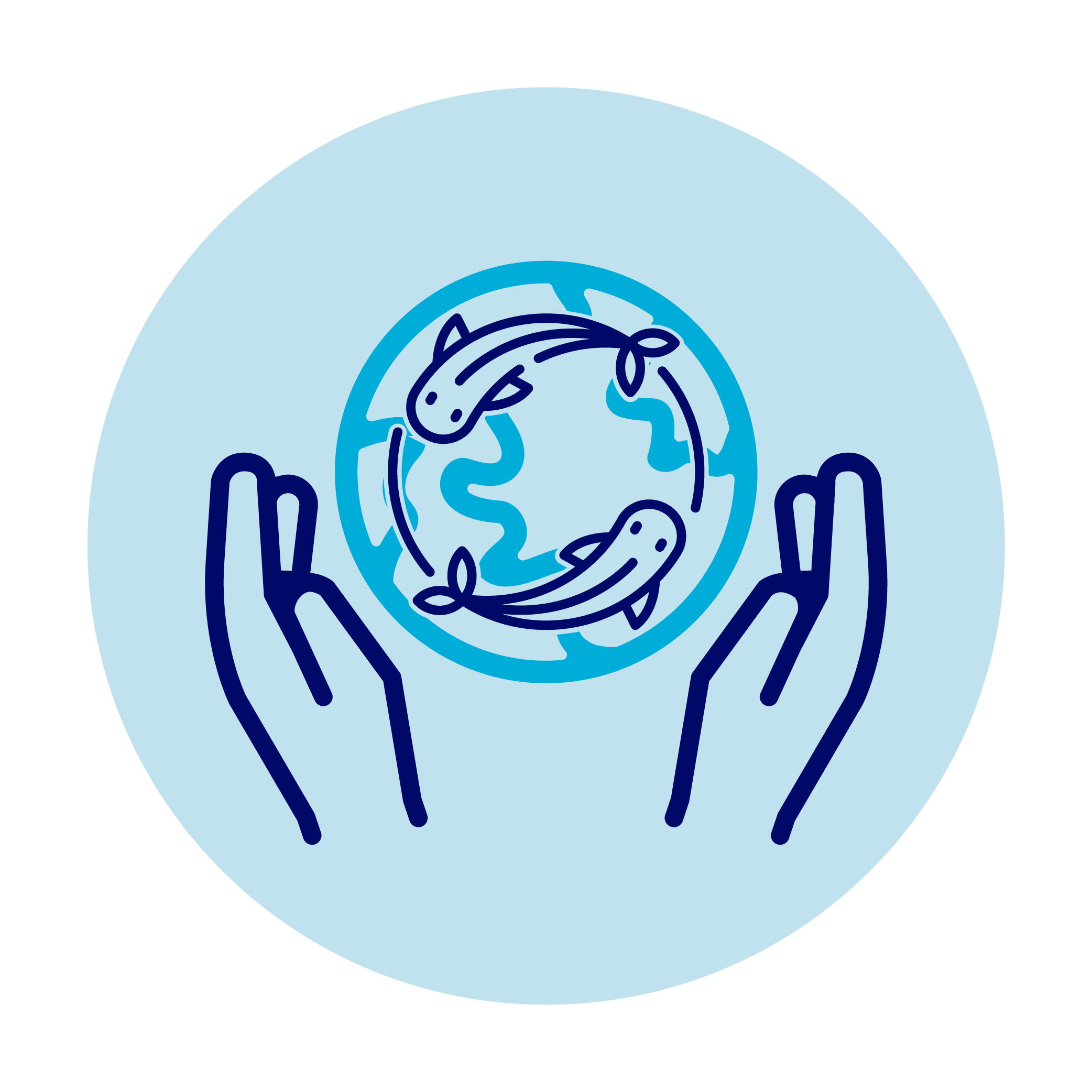 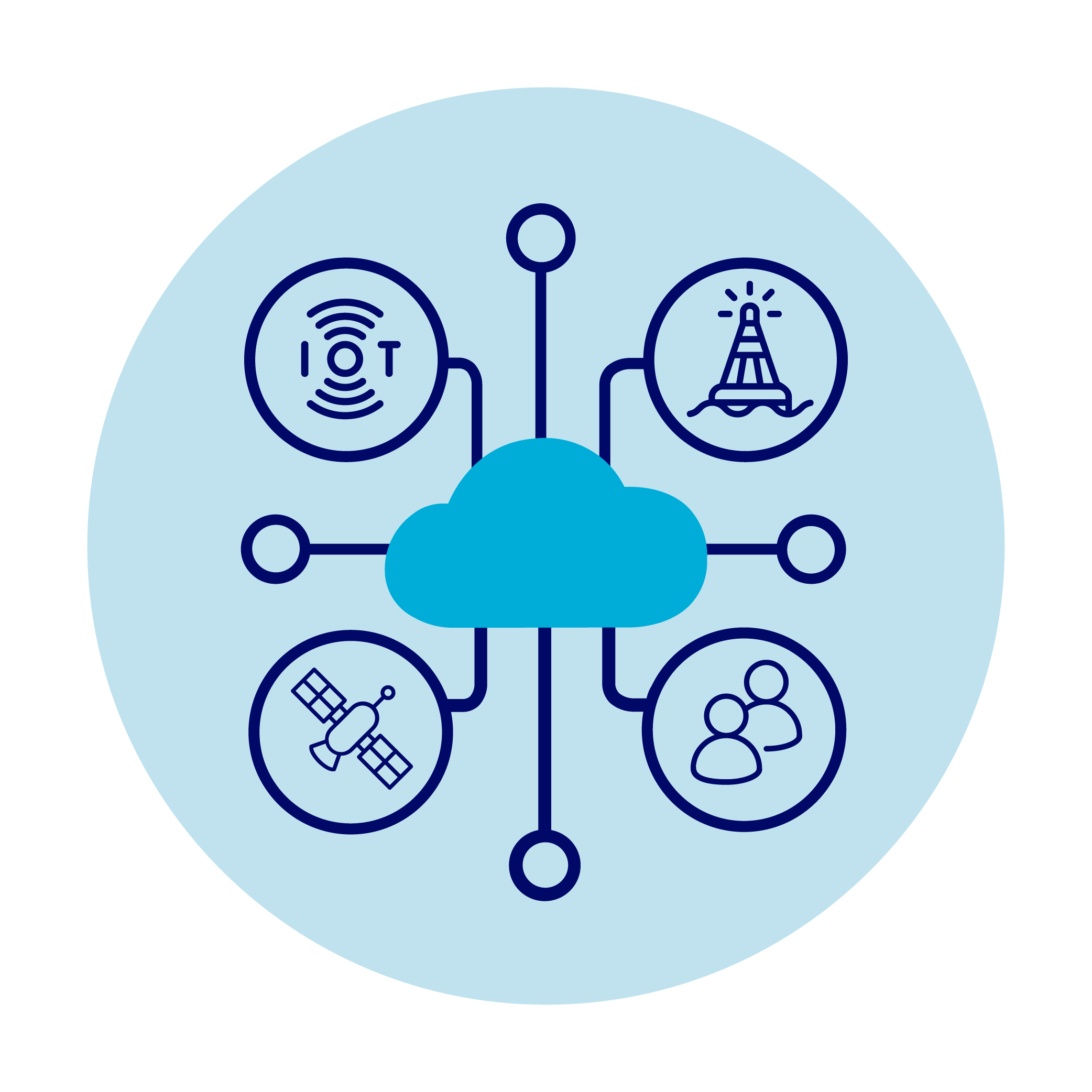 Real time 
Ocean Observing
Customized applications
/Digital Twins
Routine
multiscale ocean predicting
Requirements and feedbacks
[Speaker Notes: Advancing tech (interest to Fugro)
Advancing modeling, climate and extremes for the coast, coupling modeling for estuaries and coast
New accessible tech/community science
Delivery solutions (model data is huge) - cloud computing]
Customised Services and products for the GlobalCoast
Cloud (Impact Areas 1, 2)
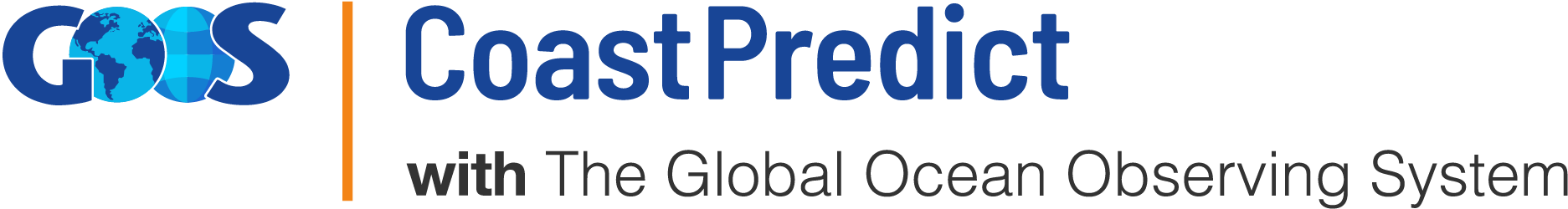 IMPACT AREA 1
Multi-risk early warning system for coastal extreme events: storm surge, marine heat wave

Prototype: Savannah, Southeast US Continental Shelf
MVP components: 
-SMART sea level sensors
-high-res satellite (40-60 m)
-limited area estuary-shelf models
To be expanded with T sensors & waves
IMPACT AREA 2
Downscaling for climate risk assessment


Prototype: Adriatic Sea
MVP Components: 
-30-40 years limited area simulations for different CMIP scenarios uncoupled/coupled atmo-hydro-ocean-biochemistry simulations
-historical data bases for validation
-ERDDAP data store
To be expanded for multiple downscaling
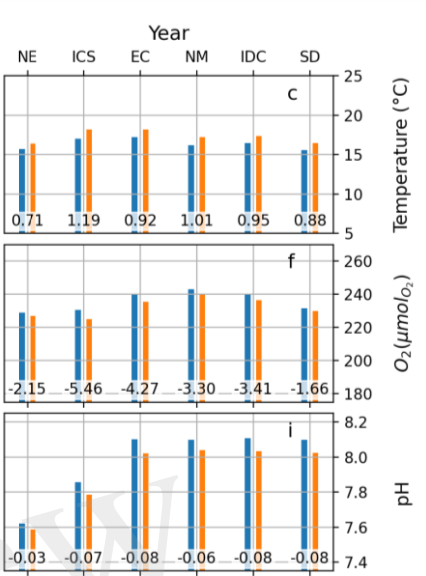 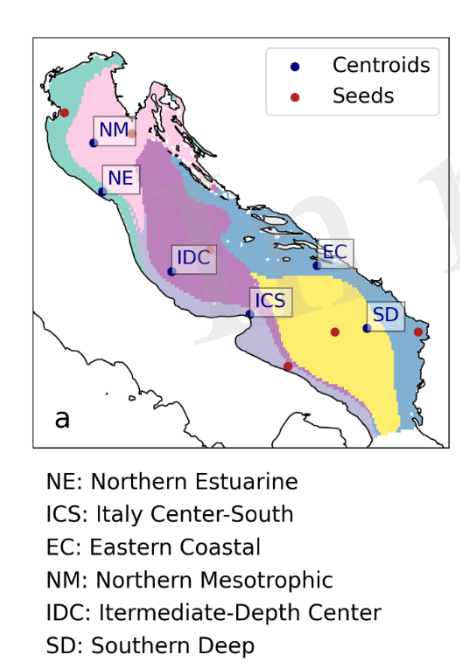 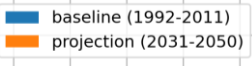 Customised services and Digital Twins for the
GlobalCoast Cloud (Impact Areas 3, 6)
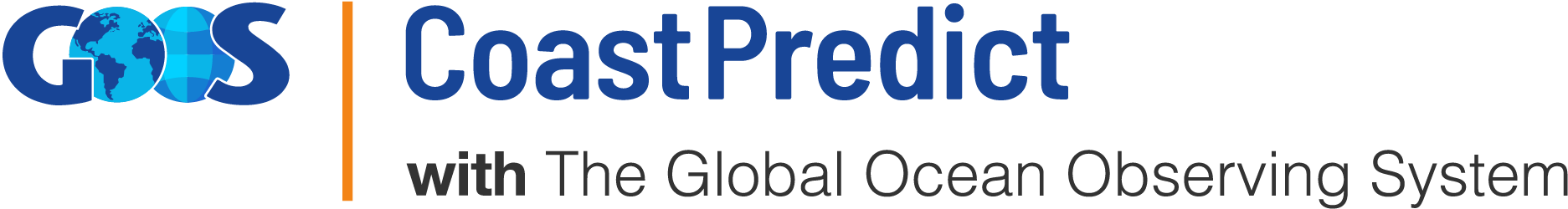 IMPACT AREA 3

Oil spill pollution
forecasting and hazard mapping

Prototype: North Atlantic/global Ocean
MVP Components: 
-Medslik II model coupled with CMEMS forecasts and analyses
-SAR imagery analysis
-hazard pollution index for coastal segments
To be re-formulated with AI for hazard mapping
IMPACT AREA 6

Digital Twinds for Seagrass Nature-Based Solutions

Prototype: Emilia-Romagna region / Civitavecchia
-MVP components: 
-wave buoys
-limited area wave modelling for seagrass landscaping scenarios
To be expanded to mangroves
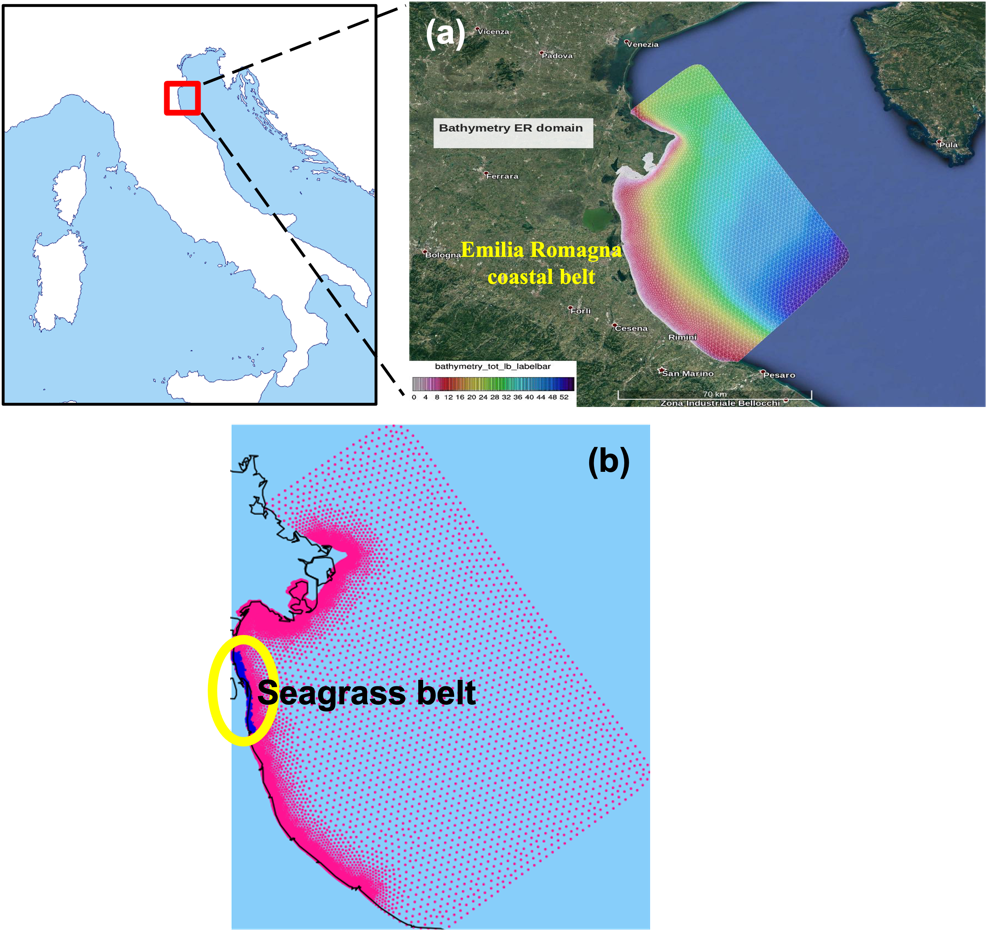 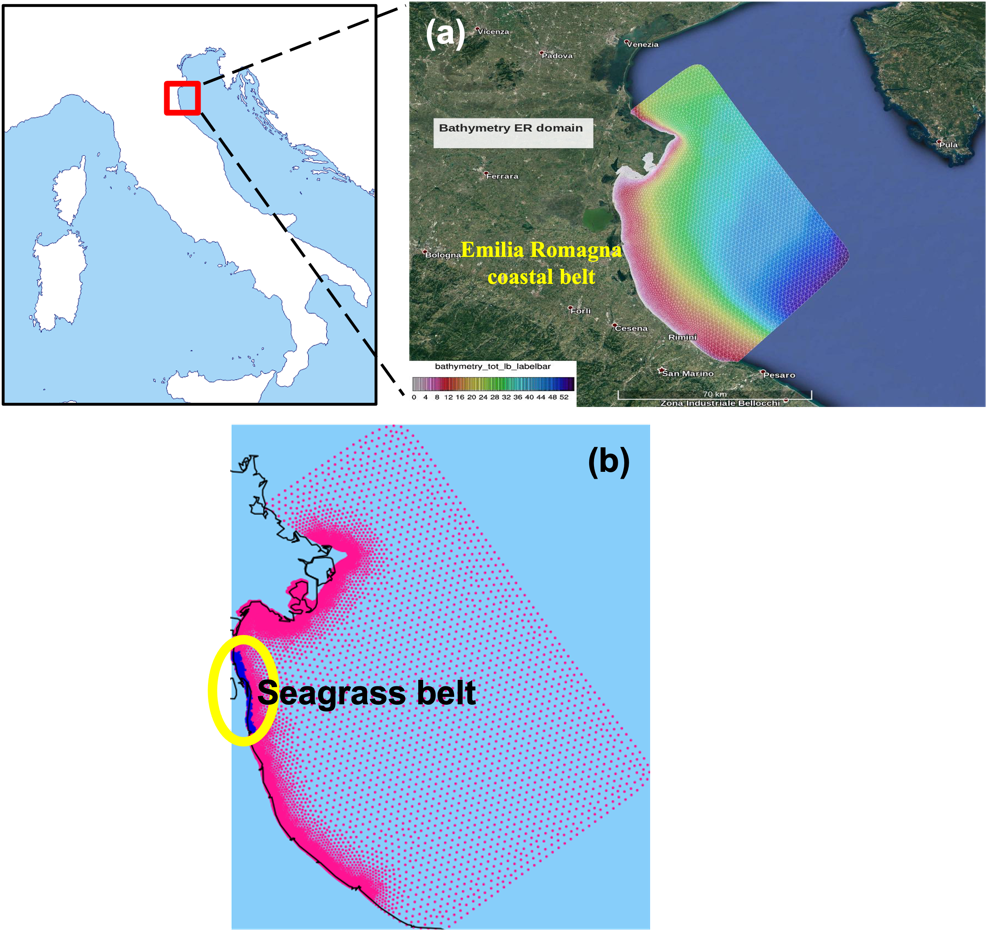 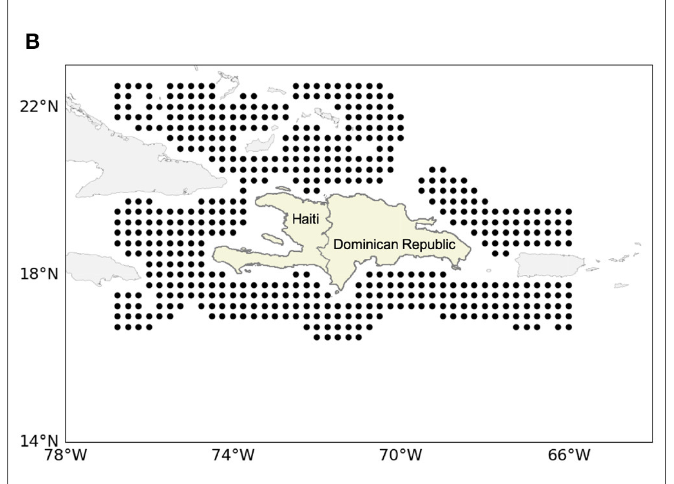 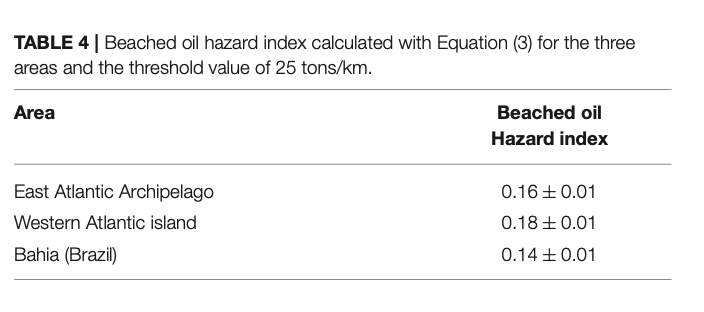 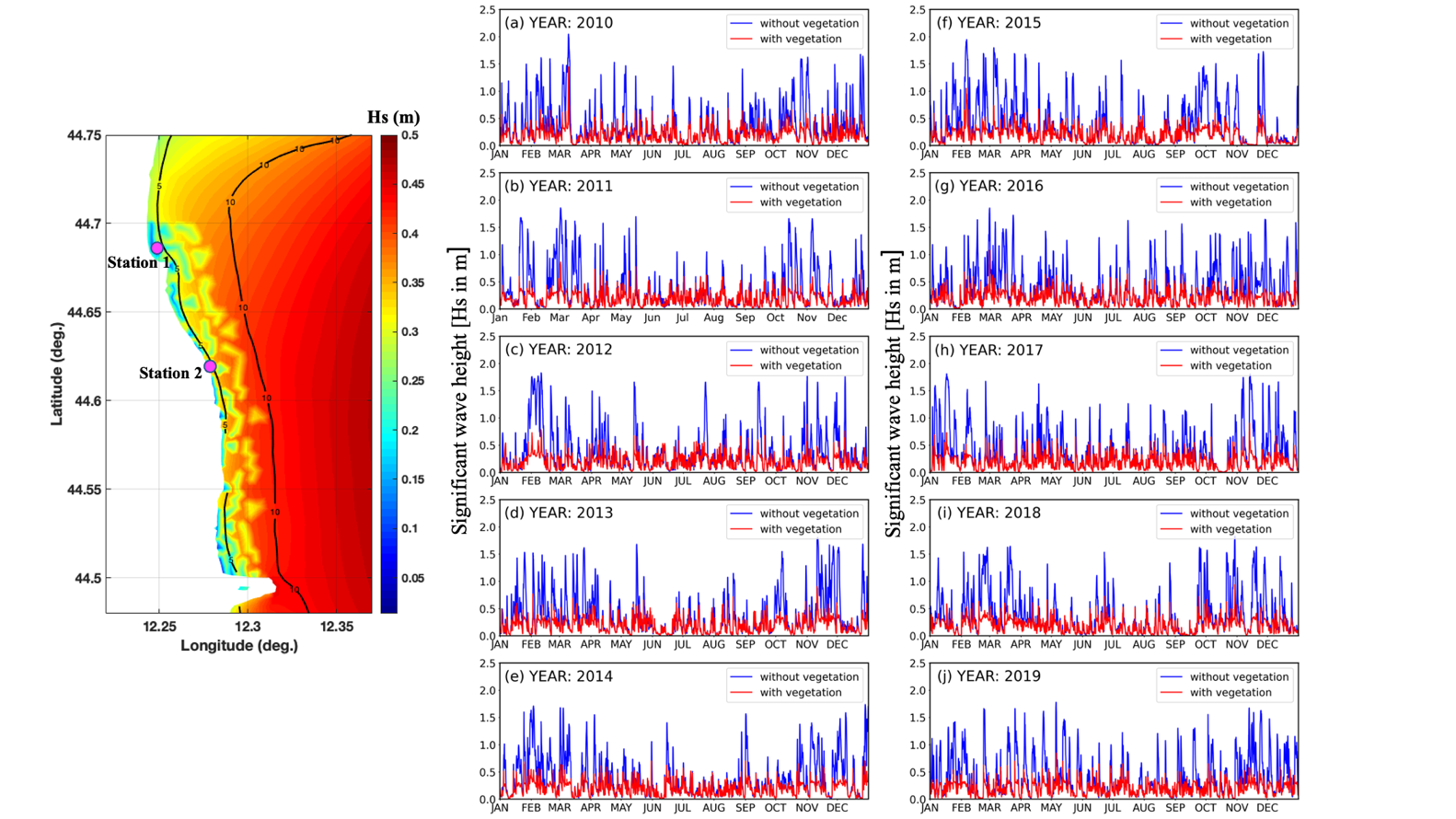 How do we get to the ocean we want?
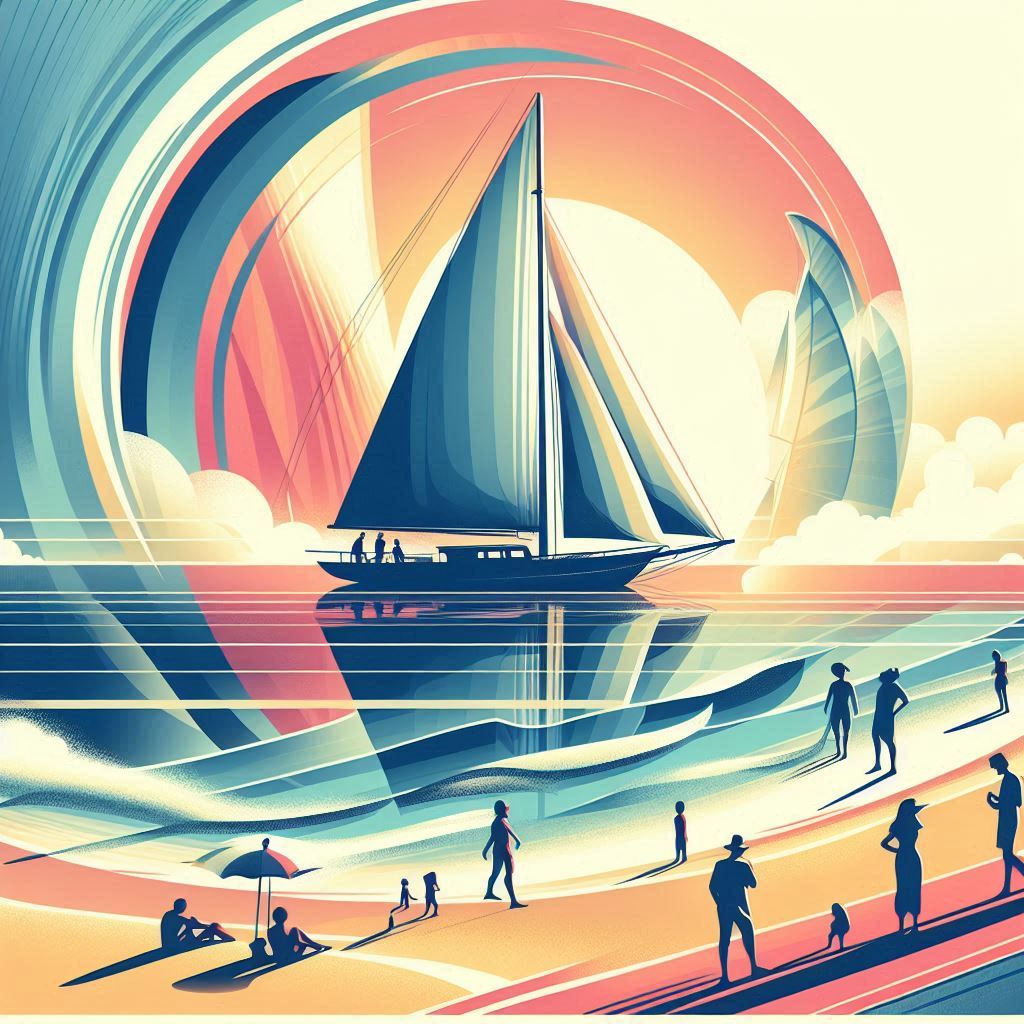 CHOOSE TO ADAPT
From Prof. Syders AR, Delaware University, June 2024
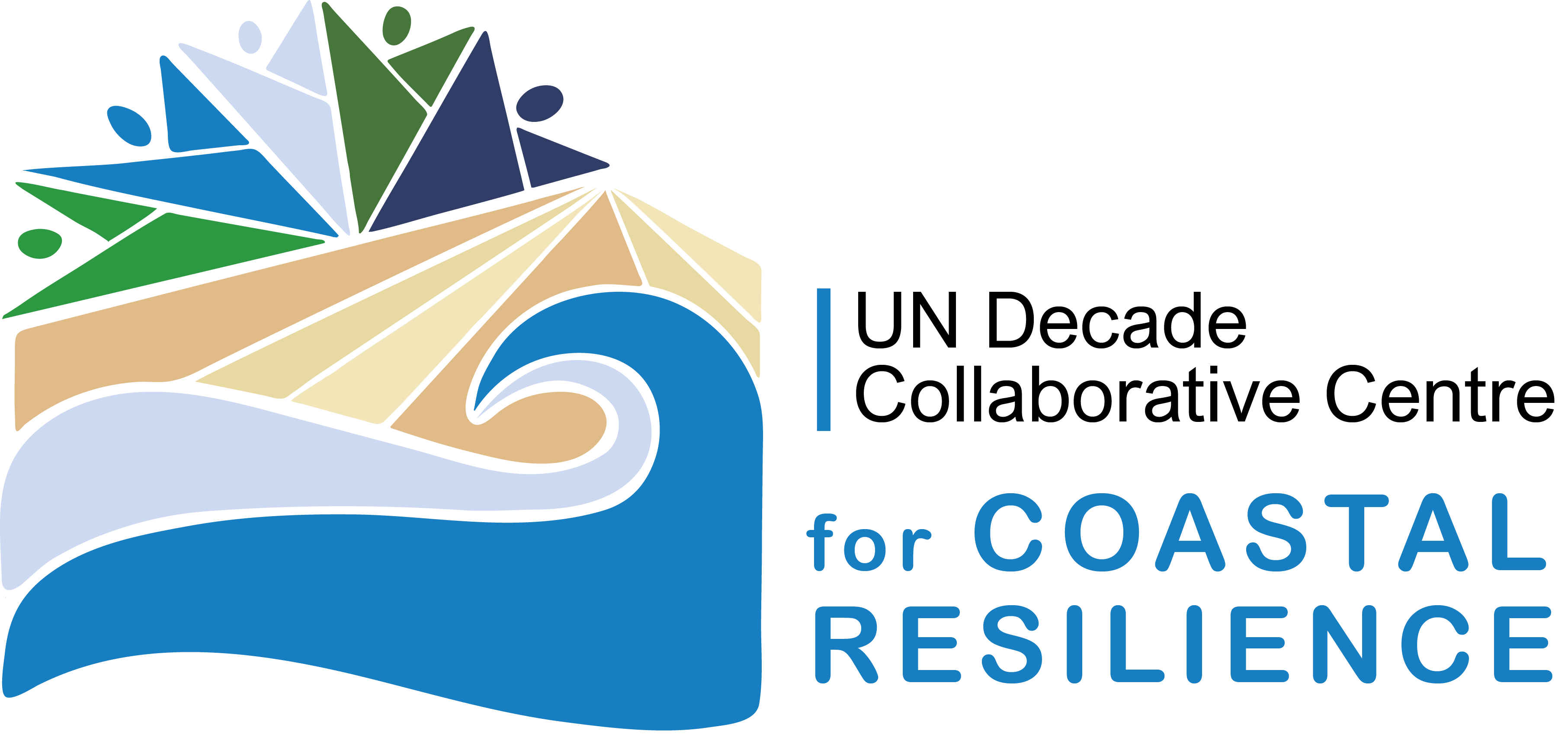 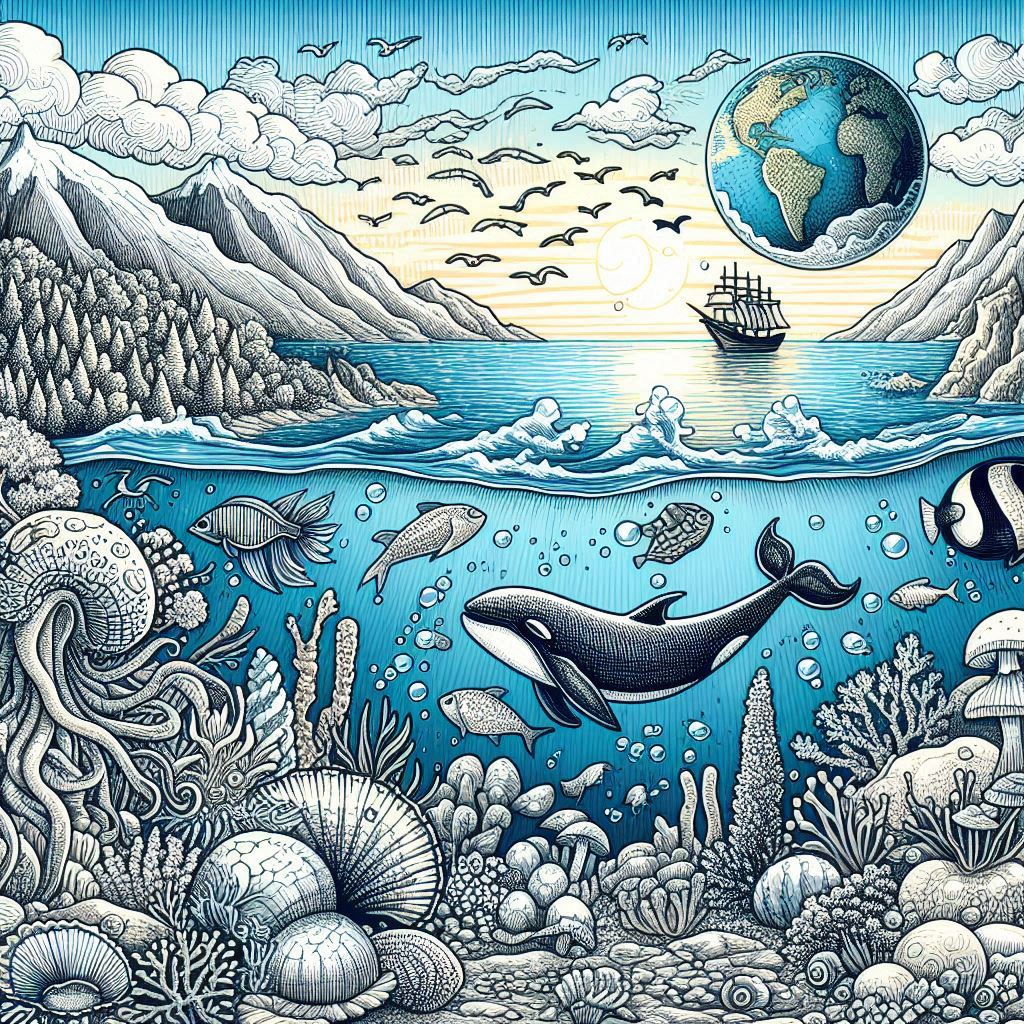 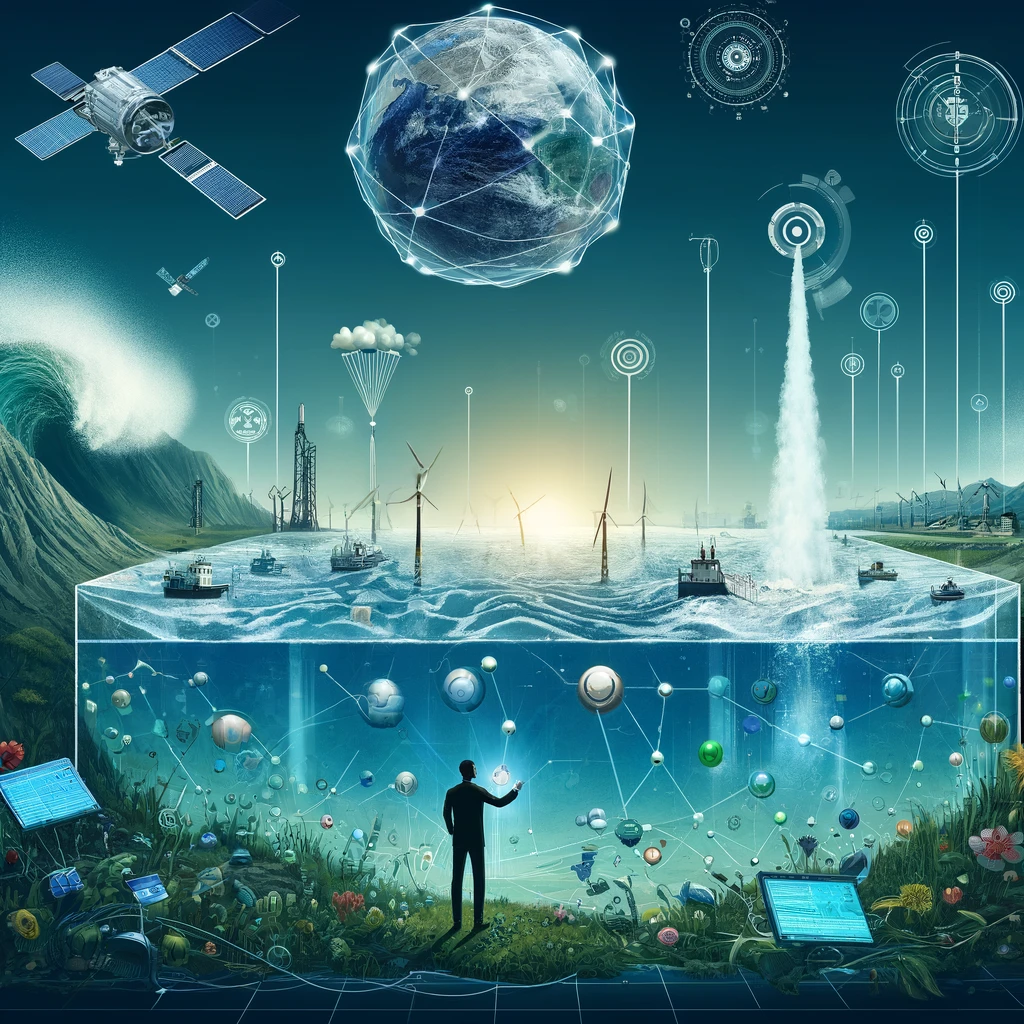 BE CREATIVE AND 
USE THE CLOUD
20
DO MORE AND 
EAT VEGGIES
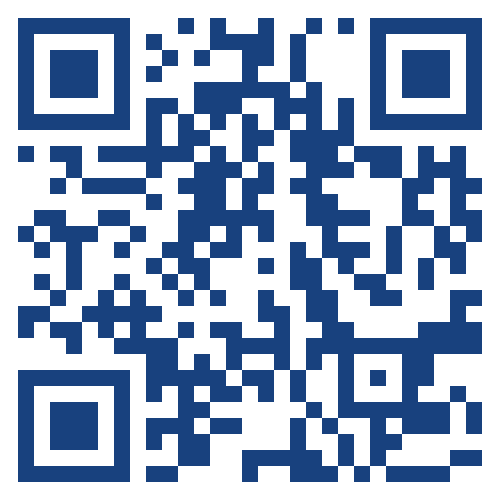 Thank you
coastpredict.org
This programme is endorsed by the UN Decade of Ocean Science